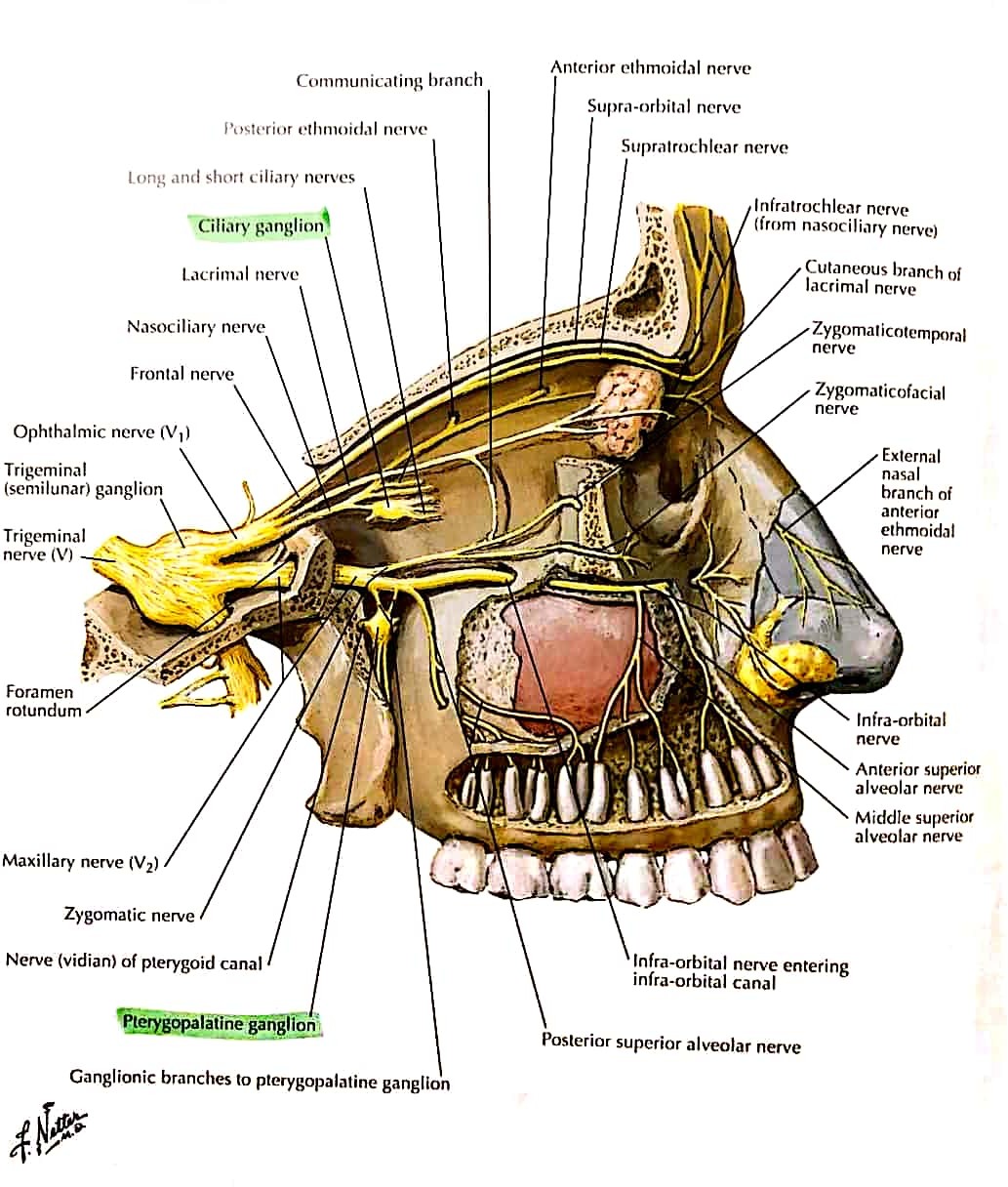 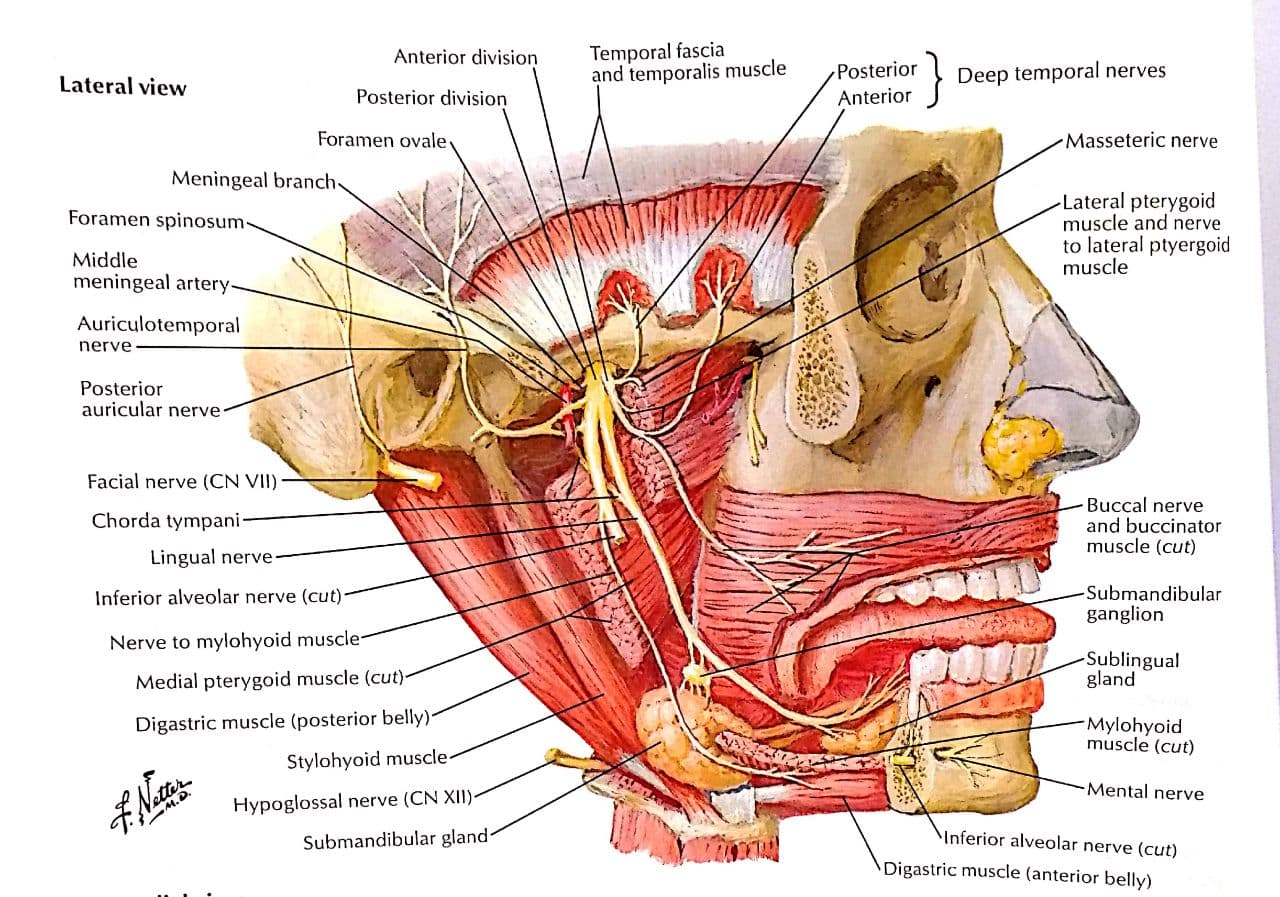 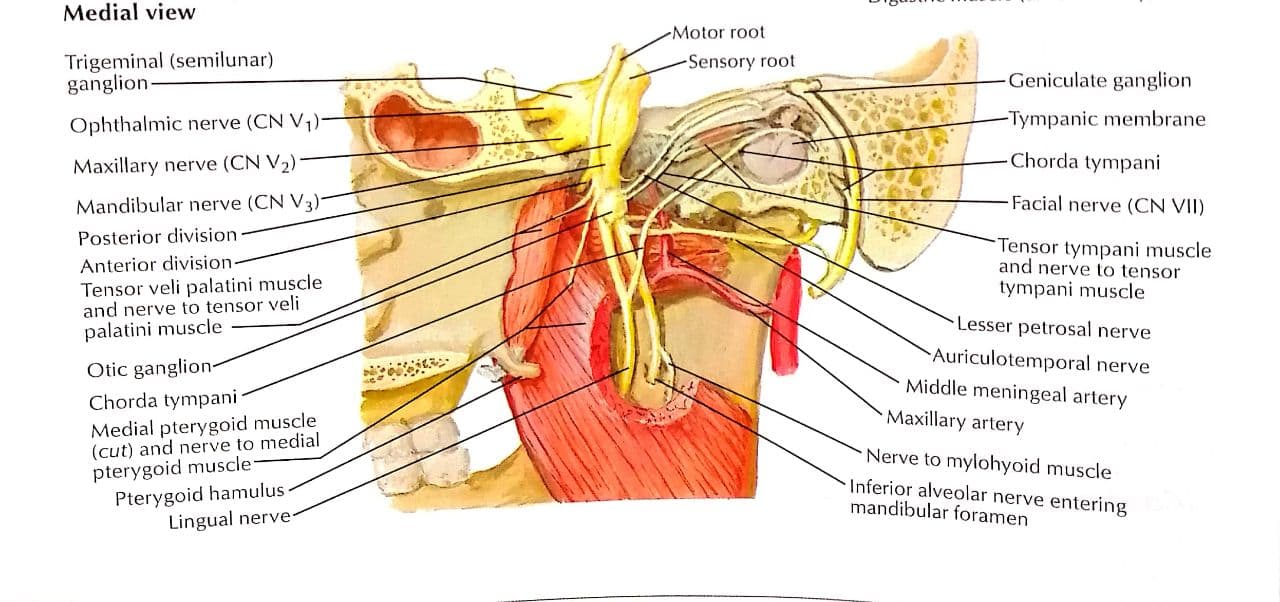 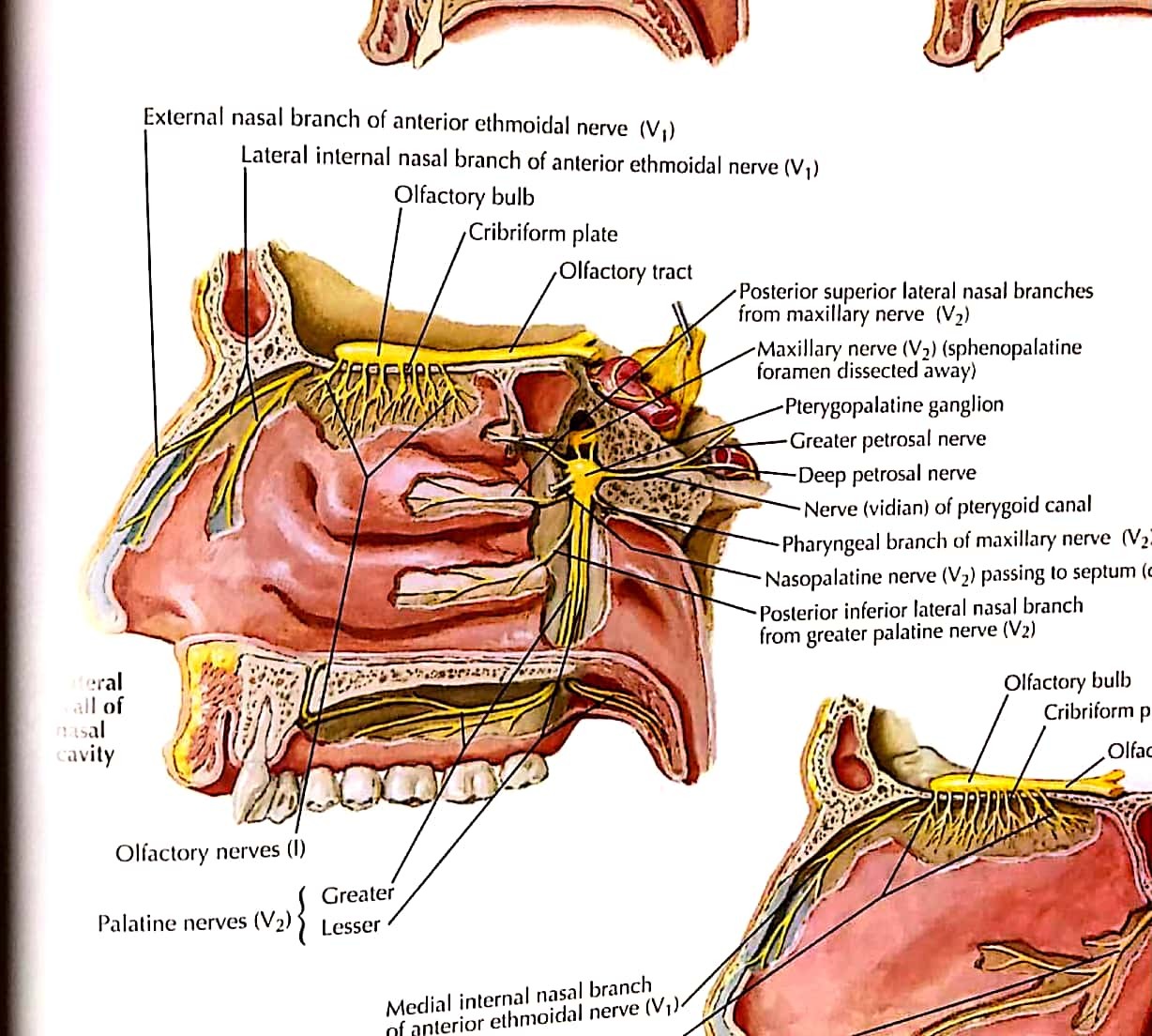 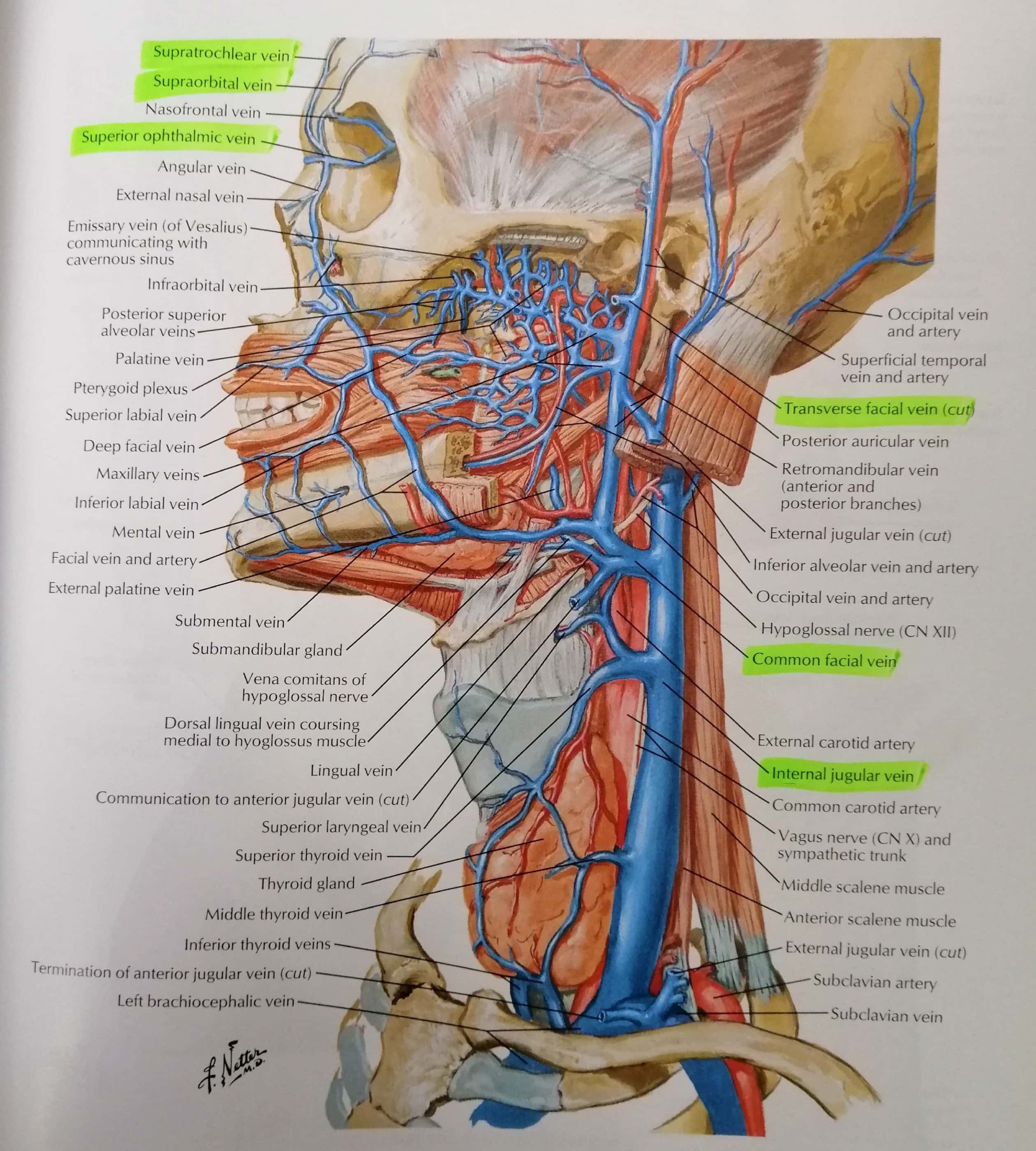 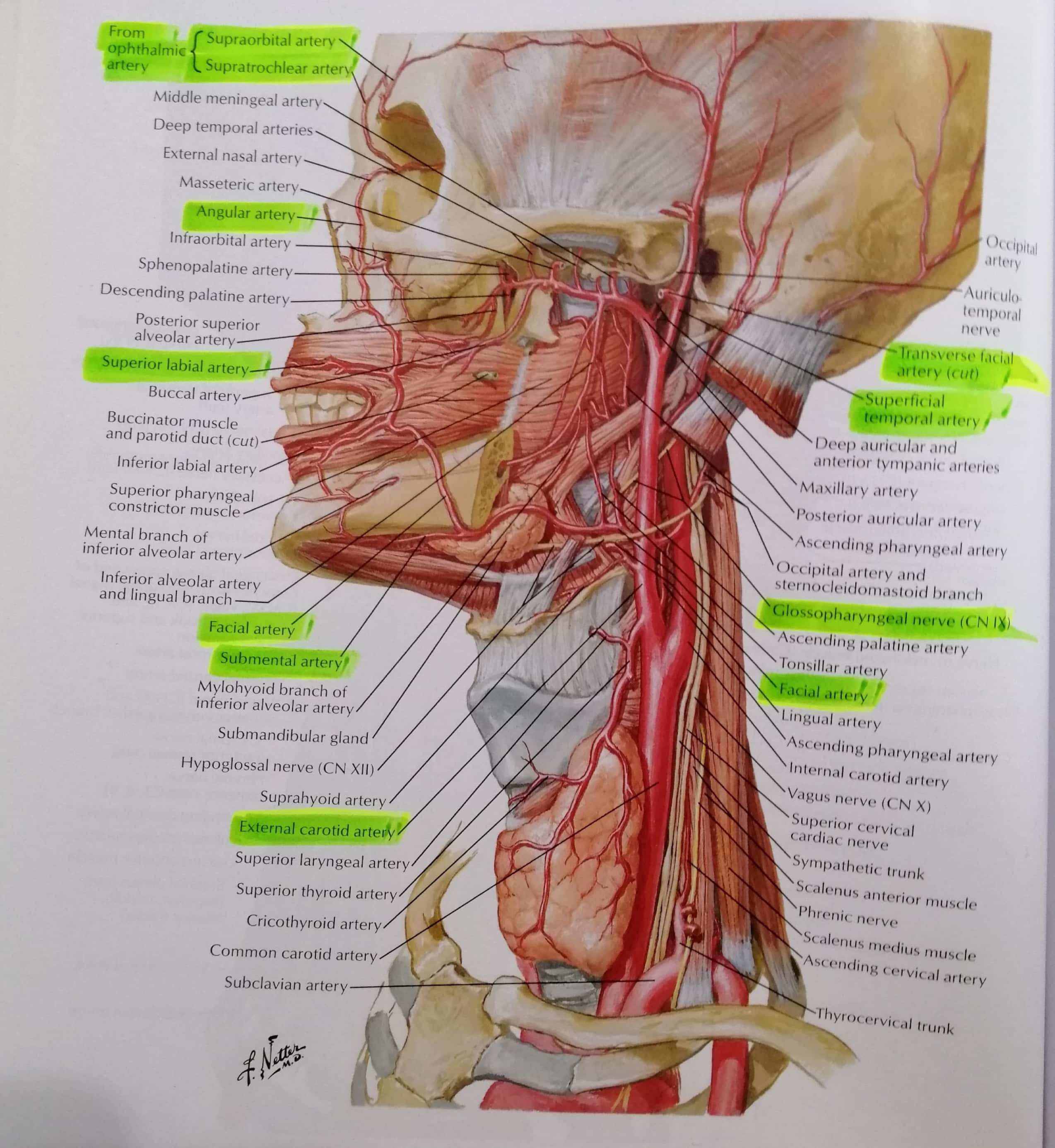 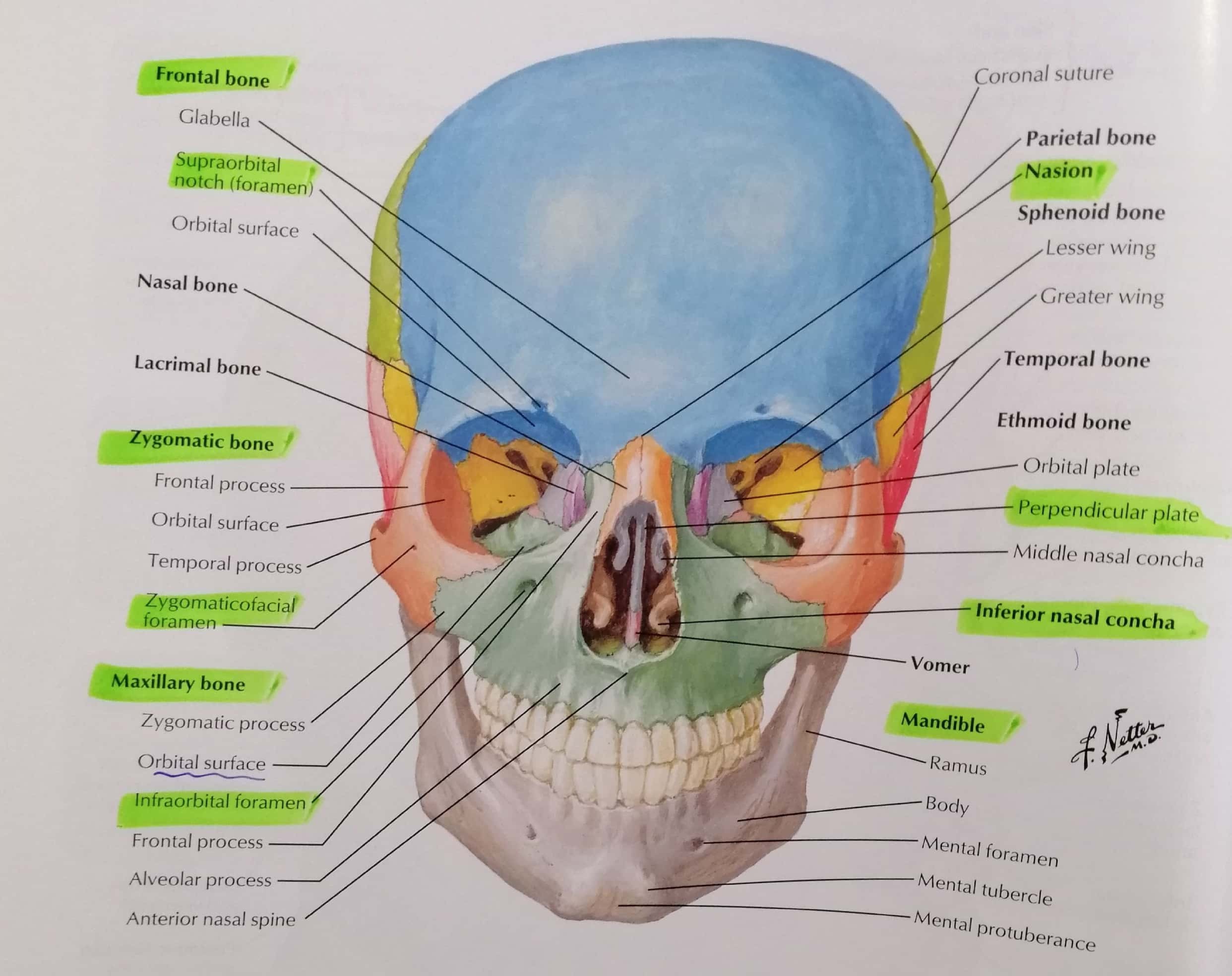 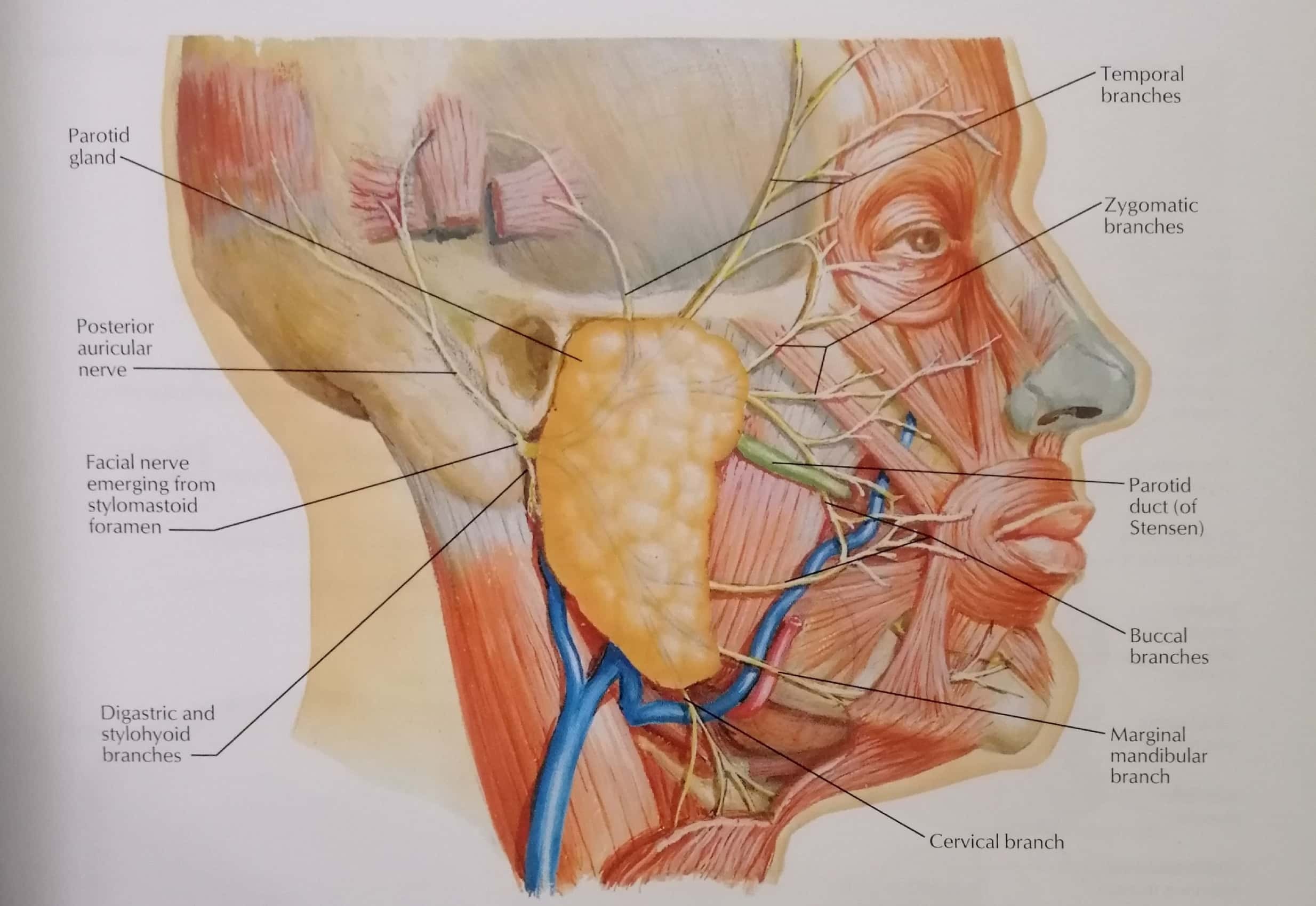 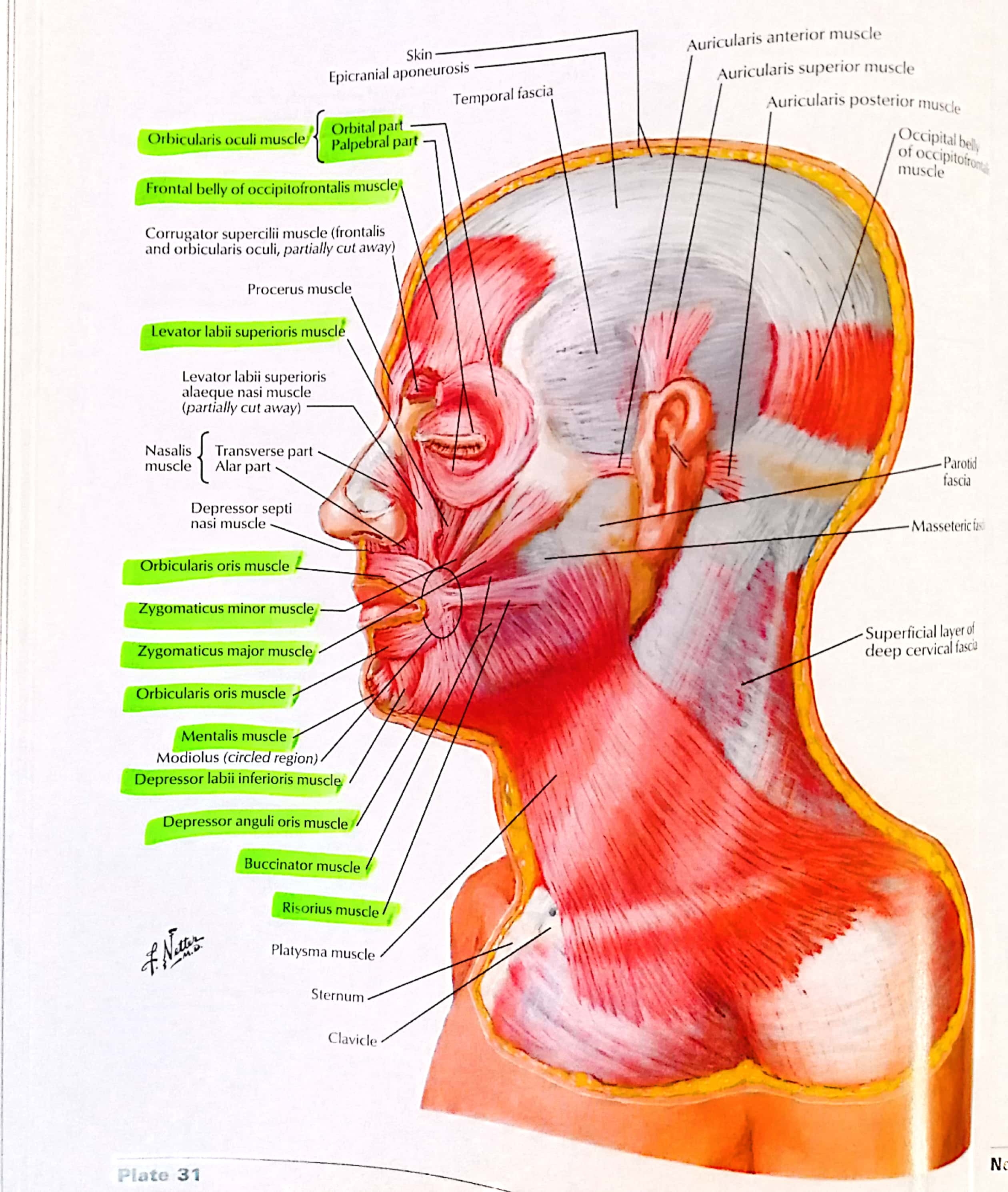 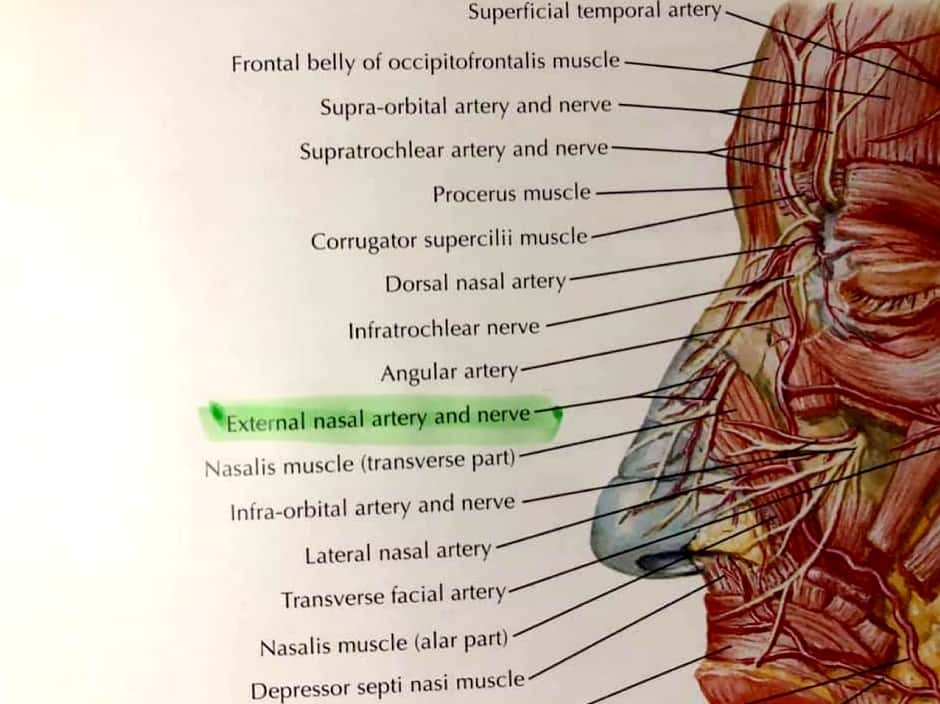 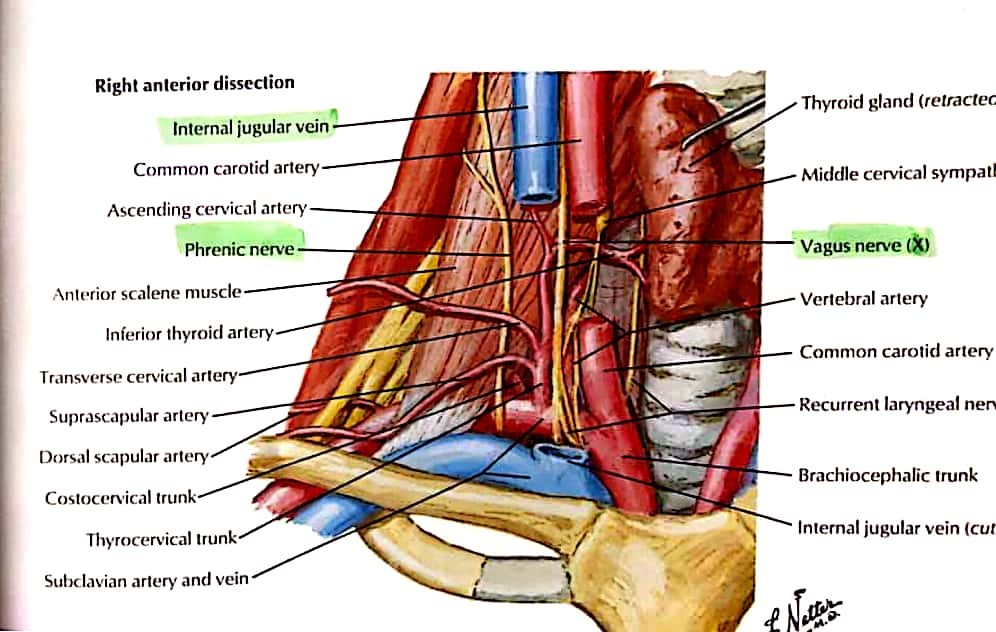 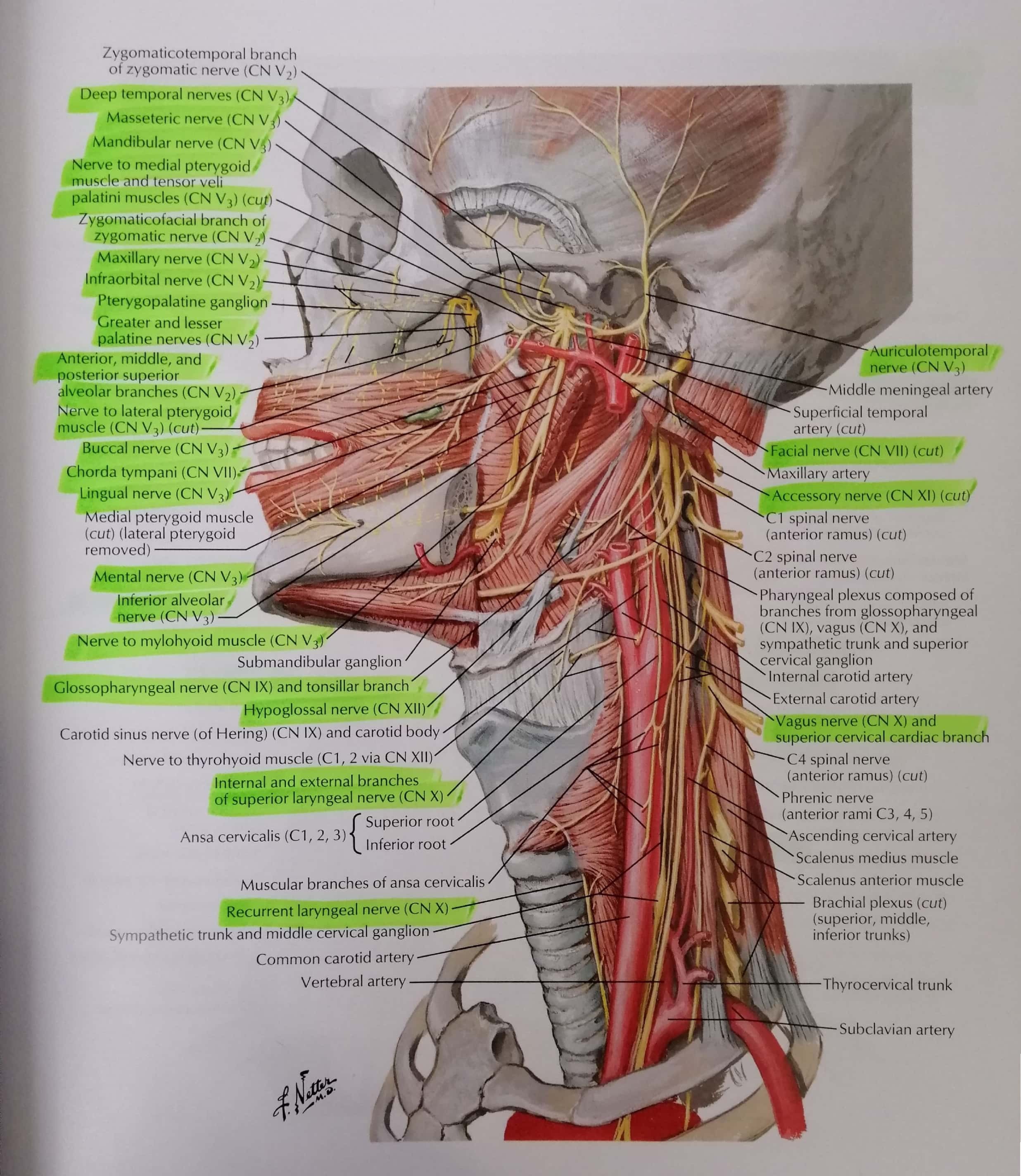 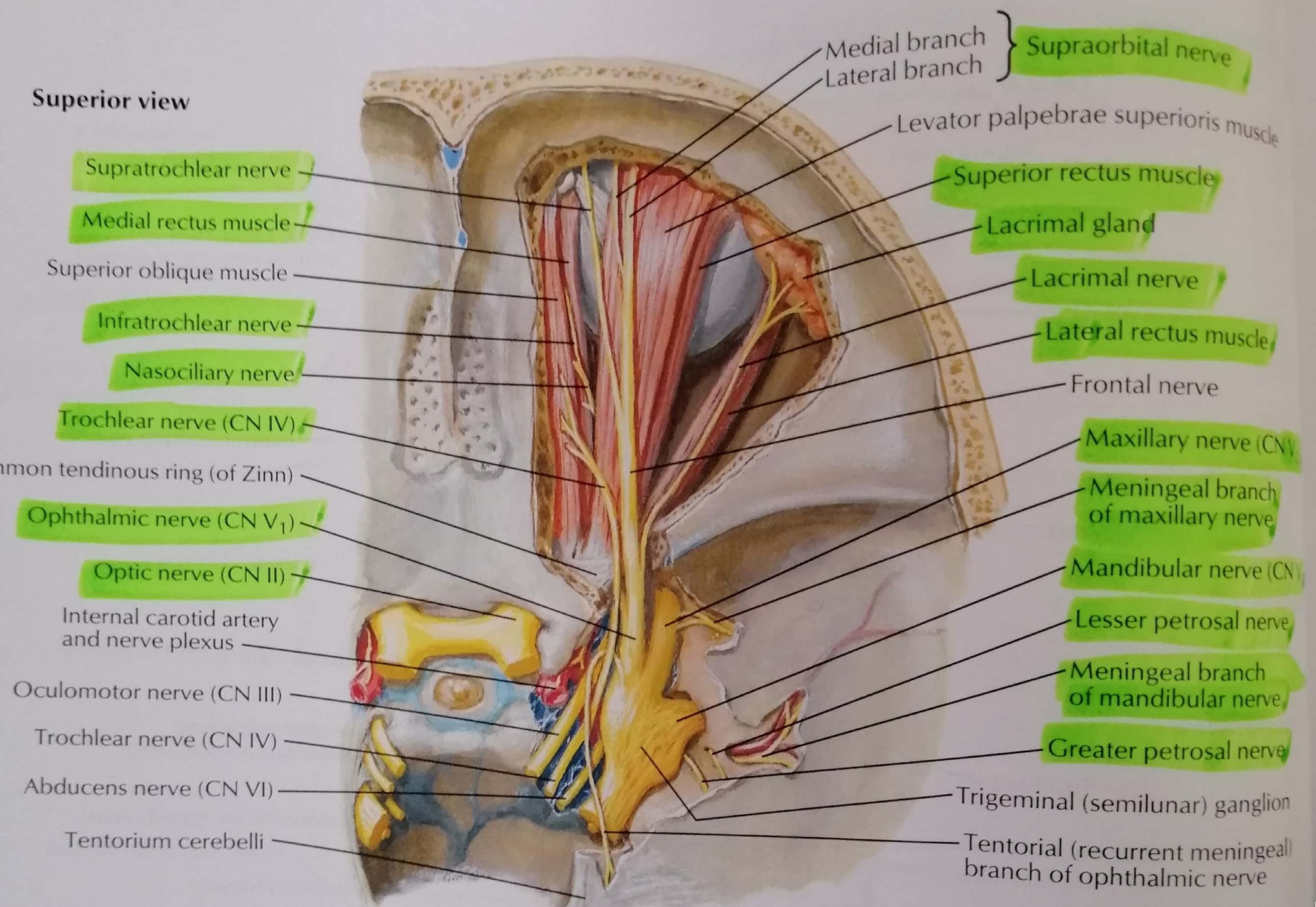 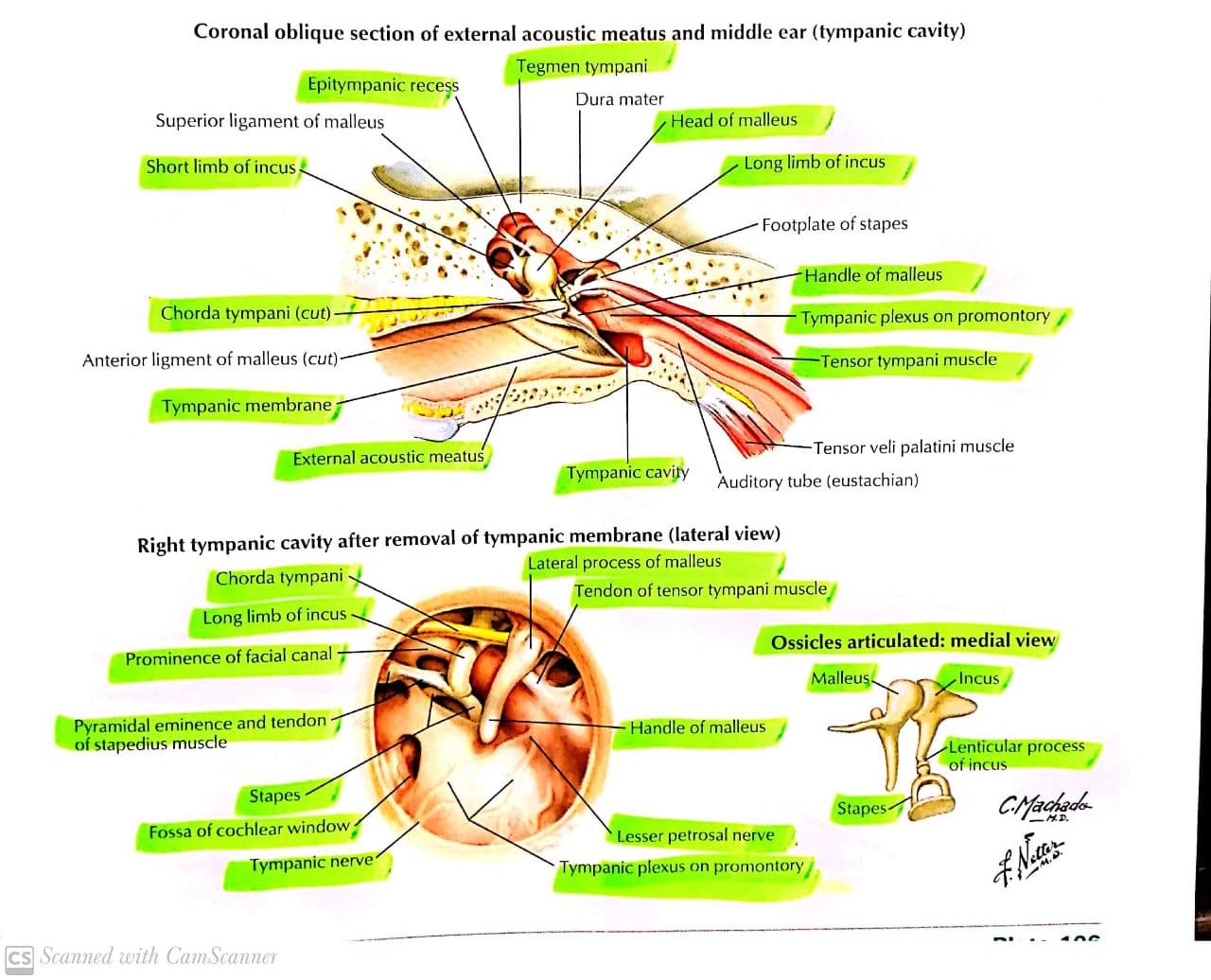 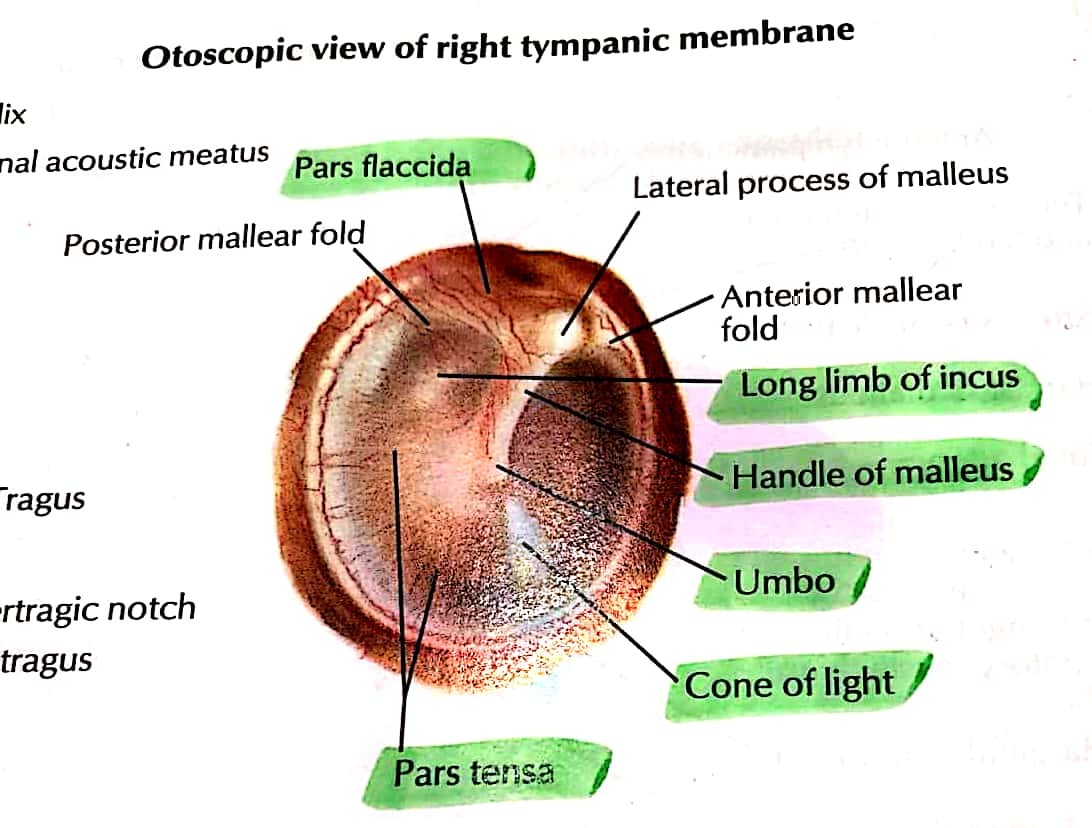 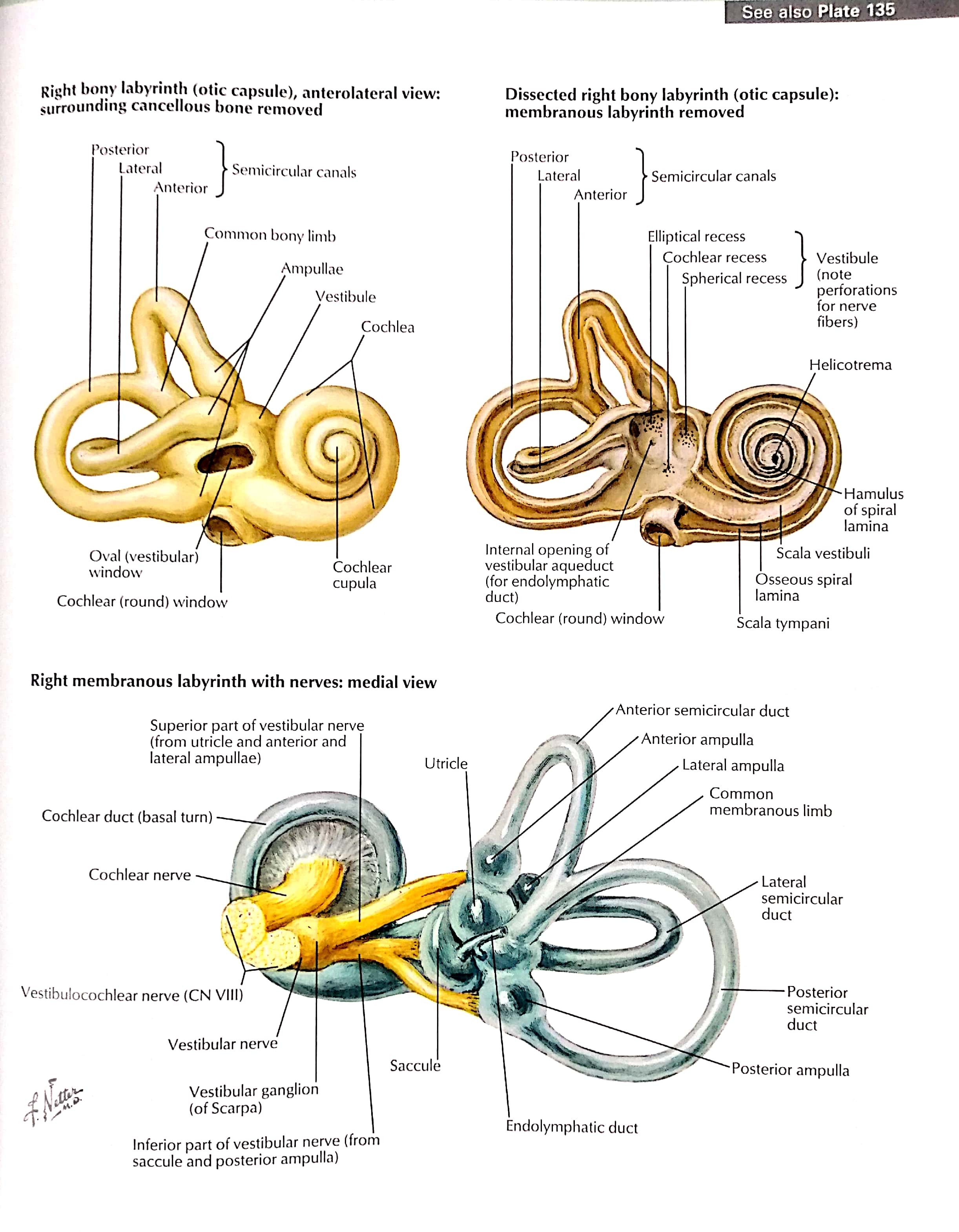 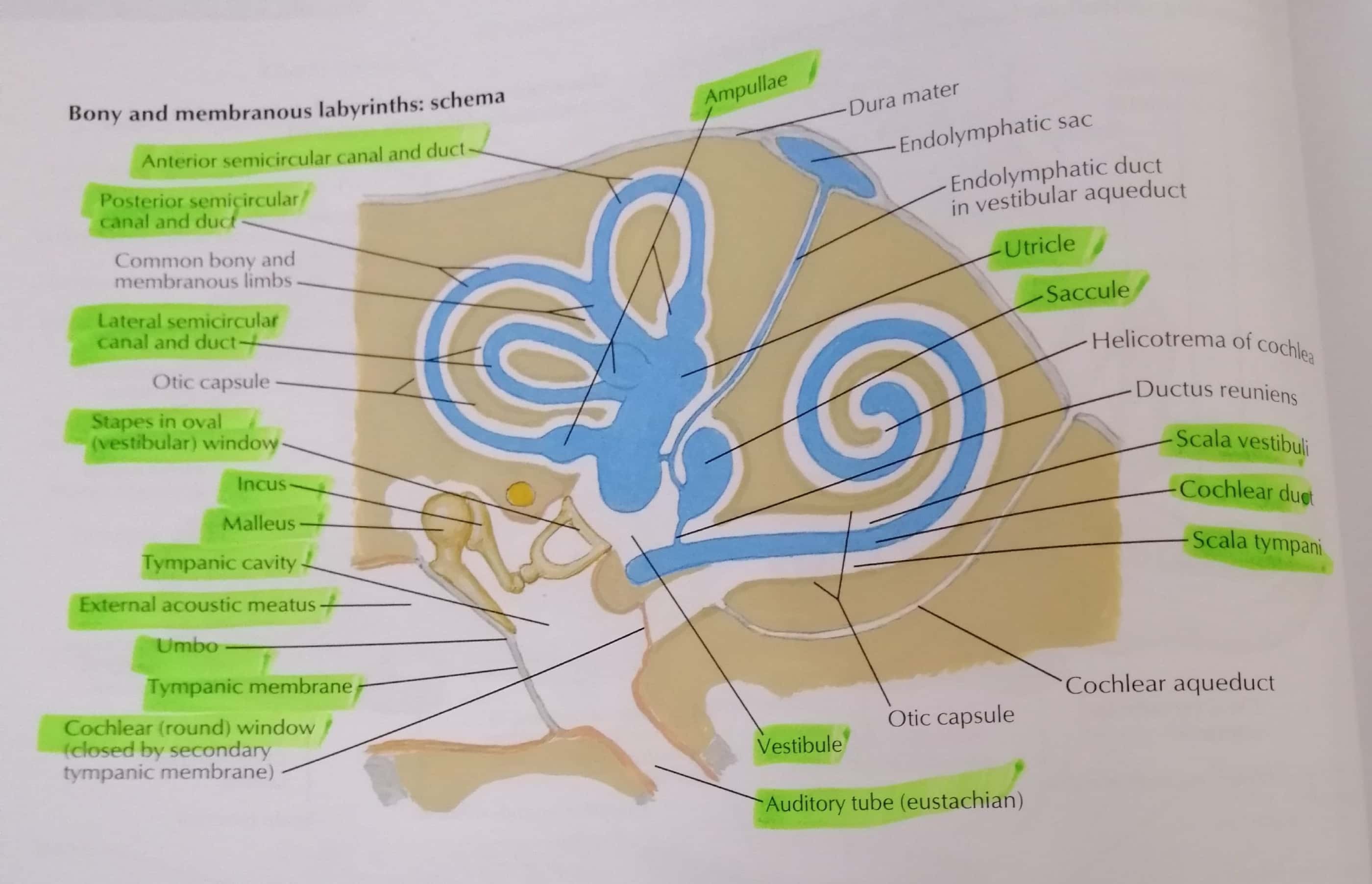 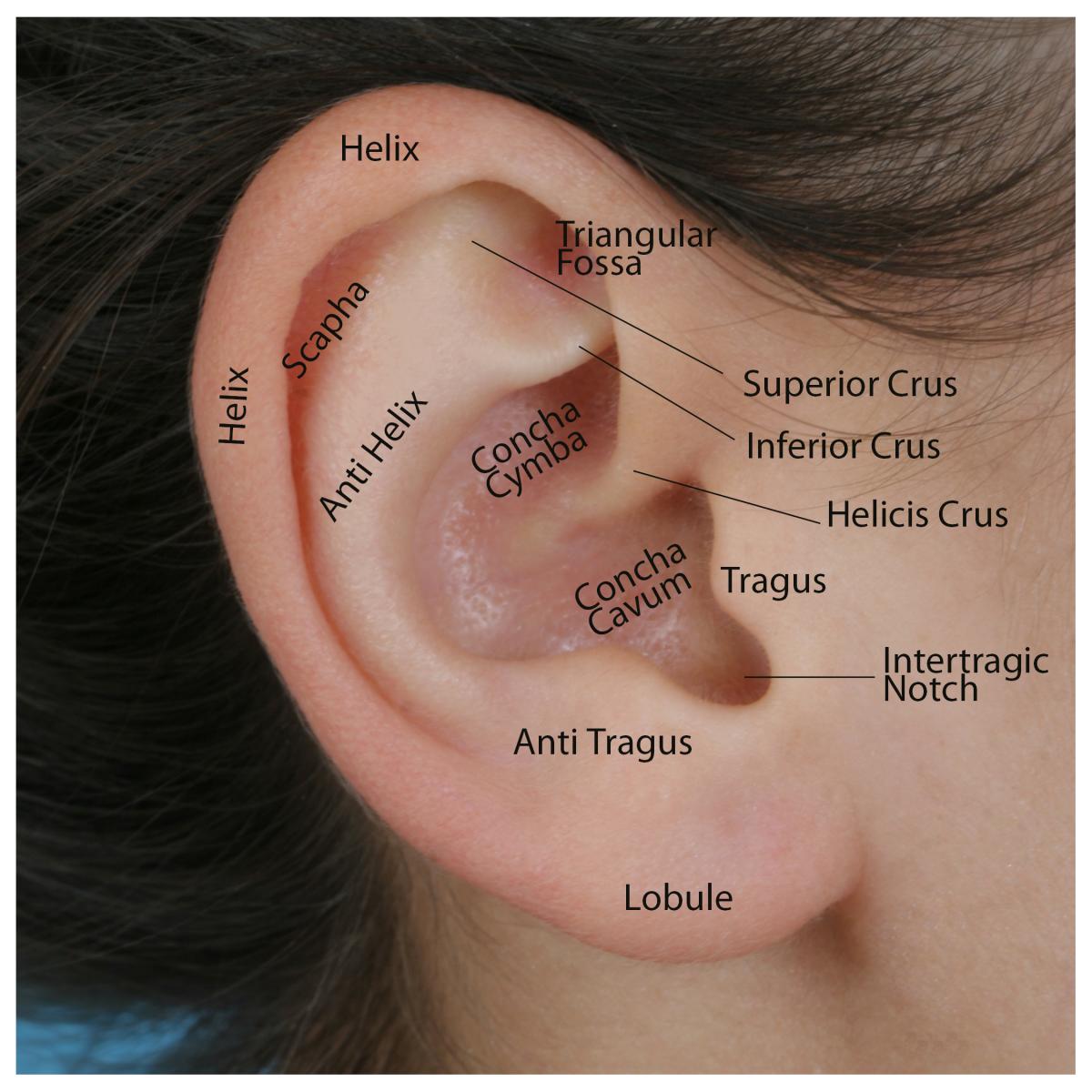 18
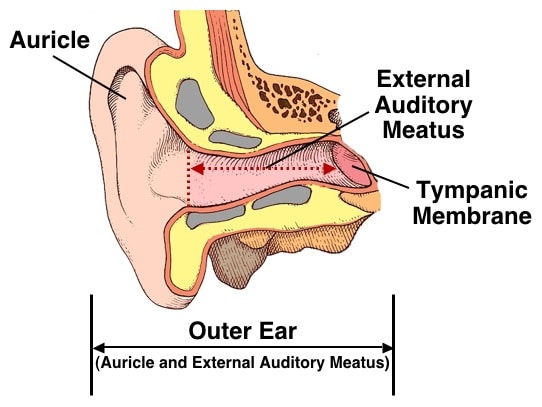 19
Wednesday 9 March 2021
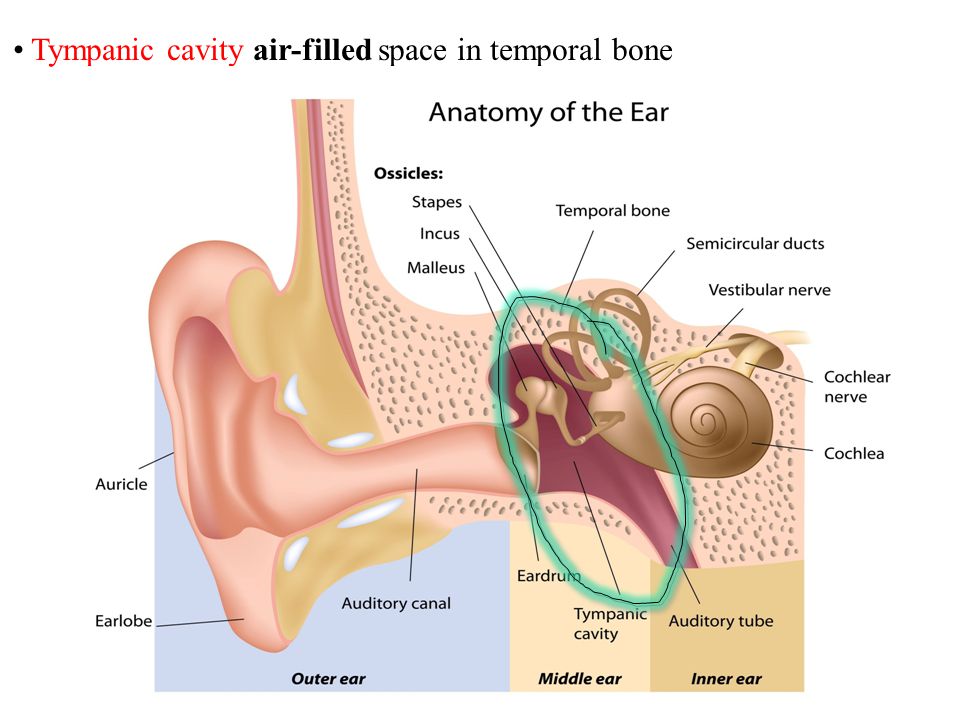 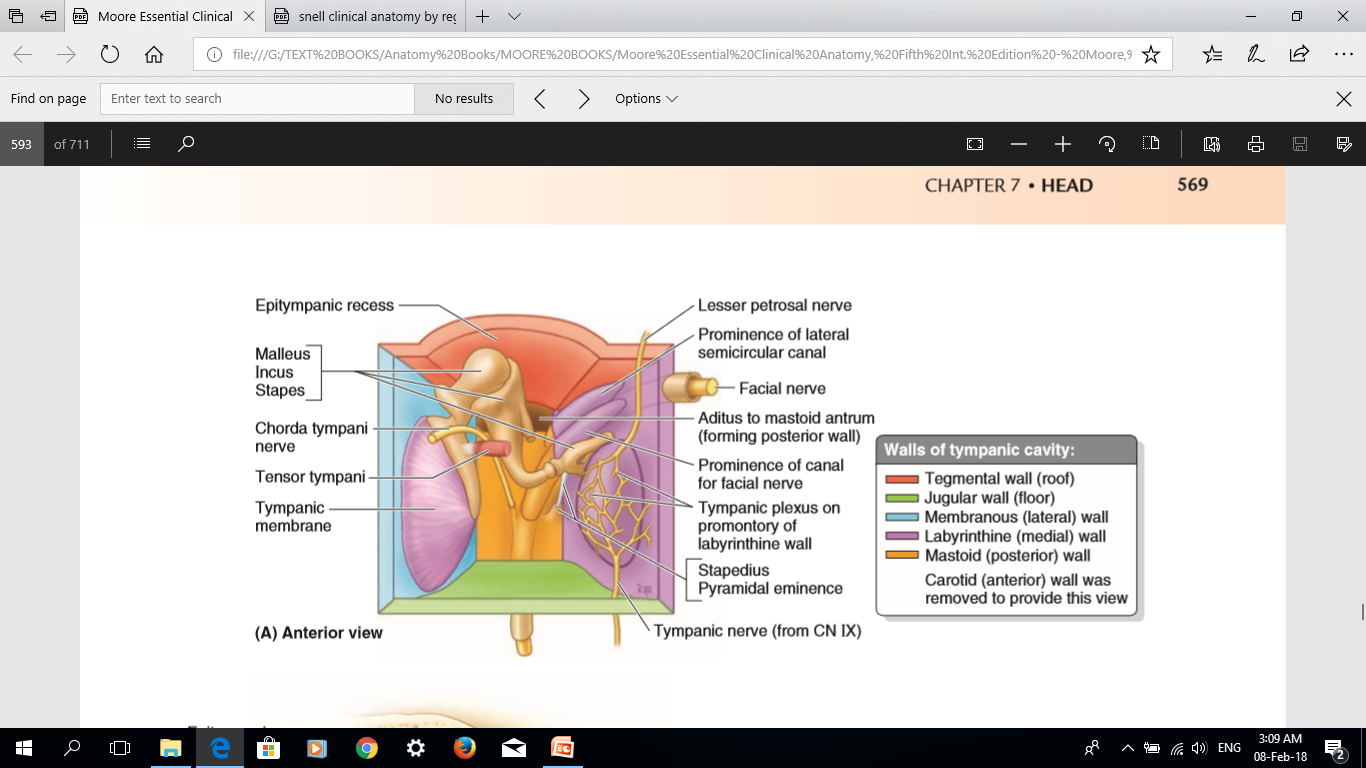 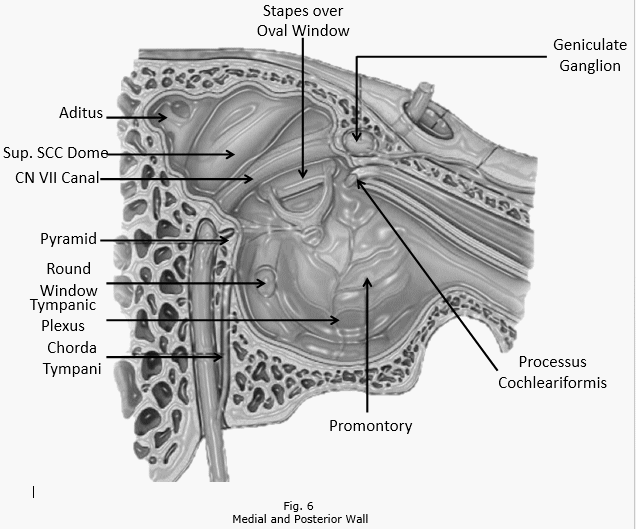 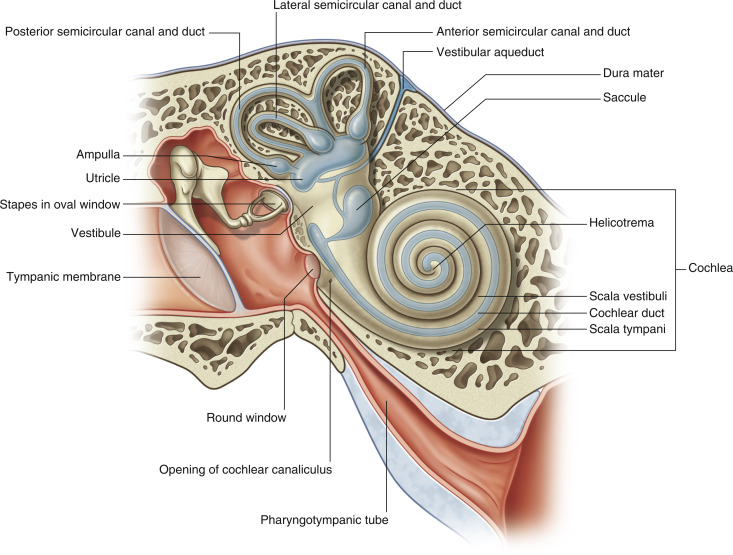 Wednesday 9 March 2021
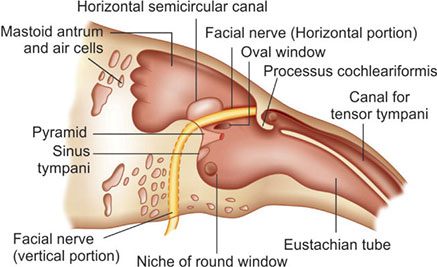 Wednesday 9 March 2021
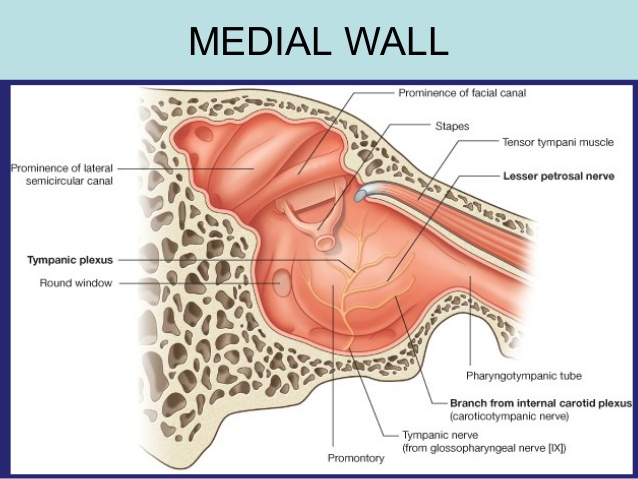 25
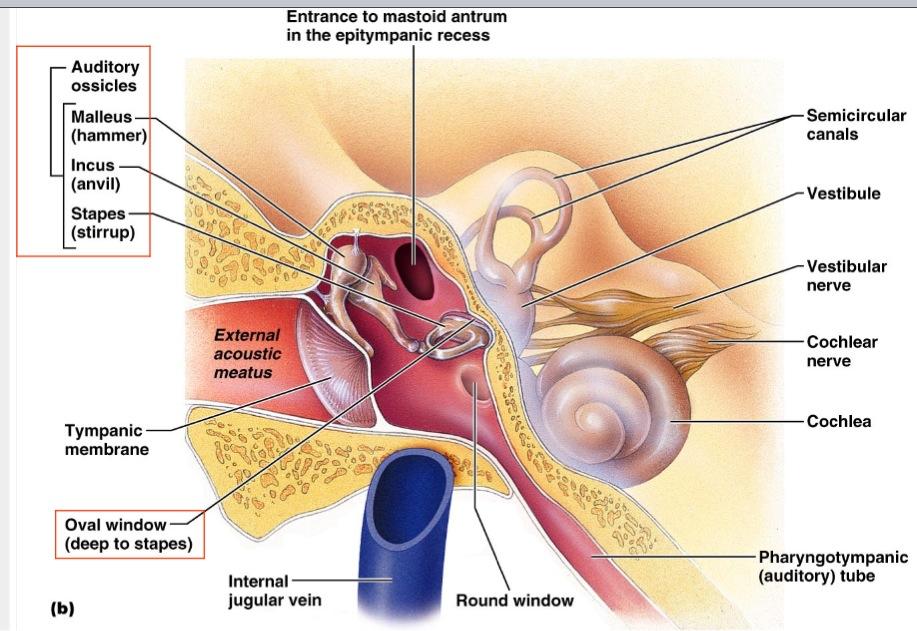 Wednesday 9 March 2021
26
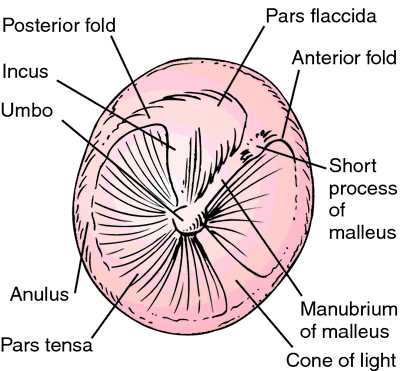 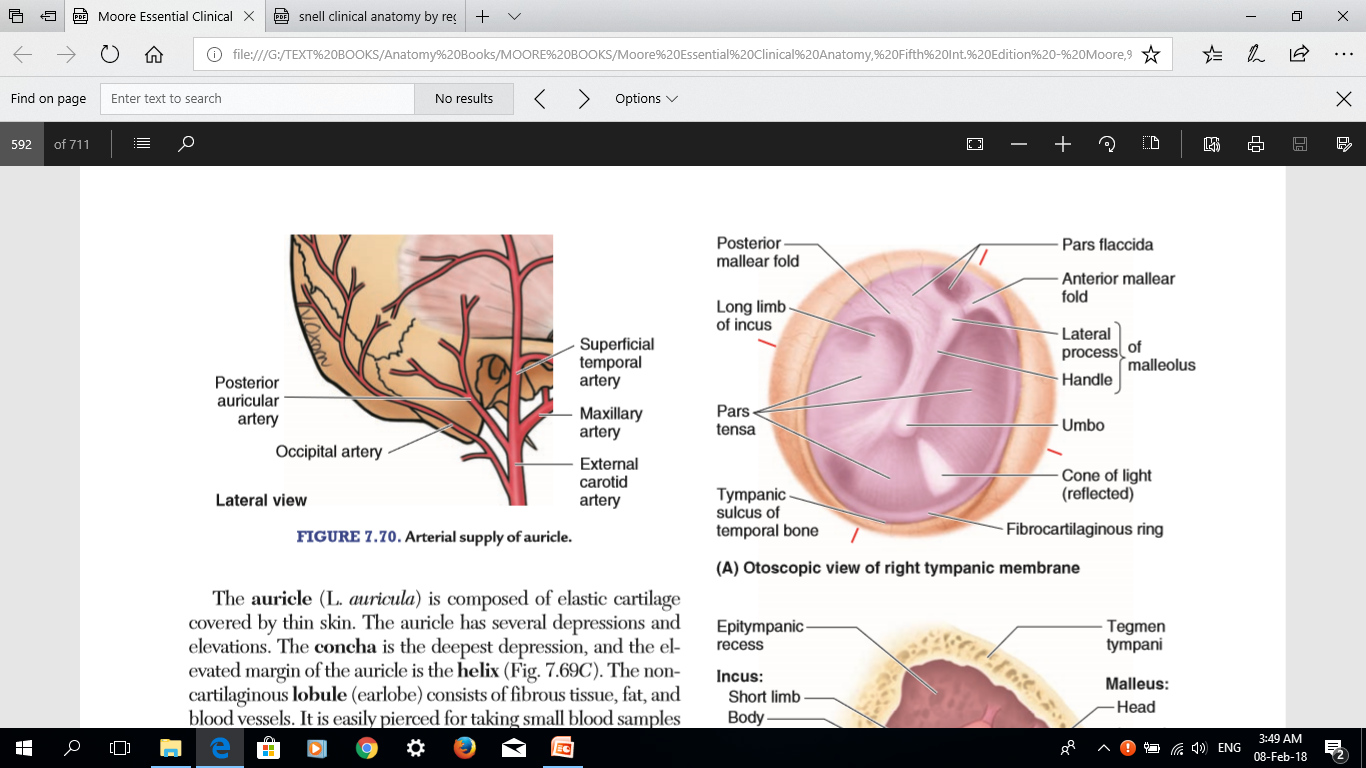 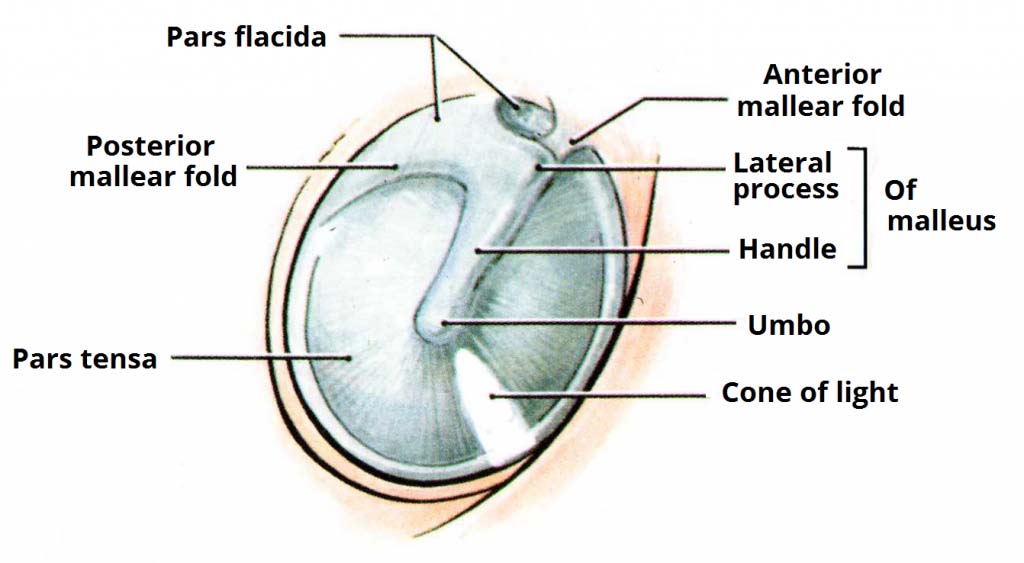 Wednesday 9 March 2021
28
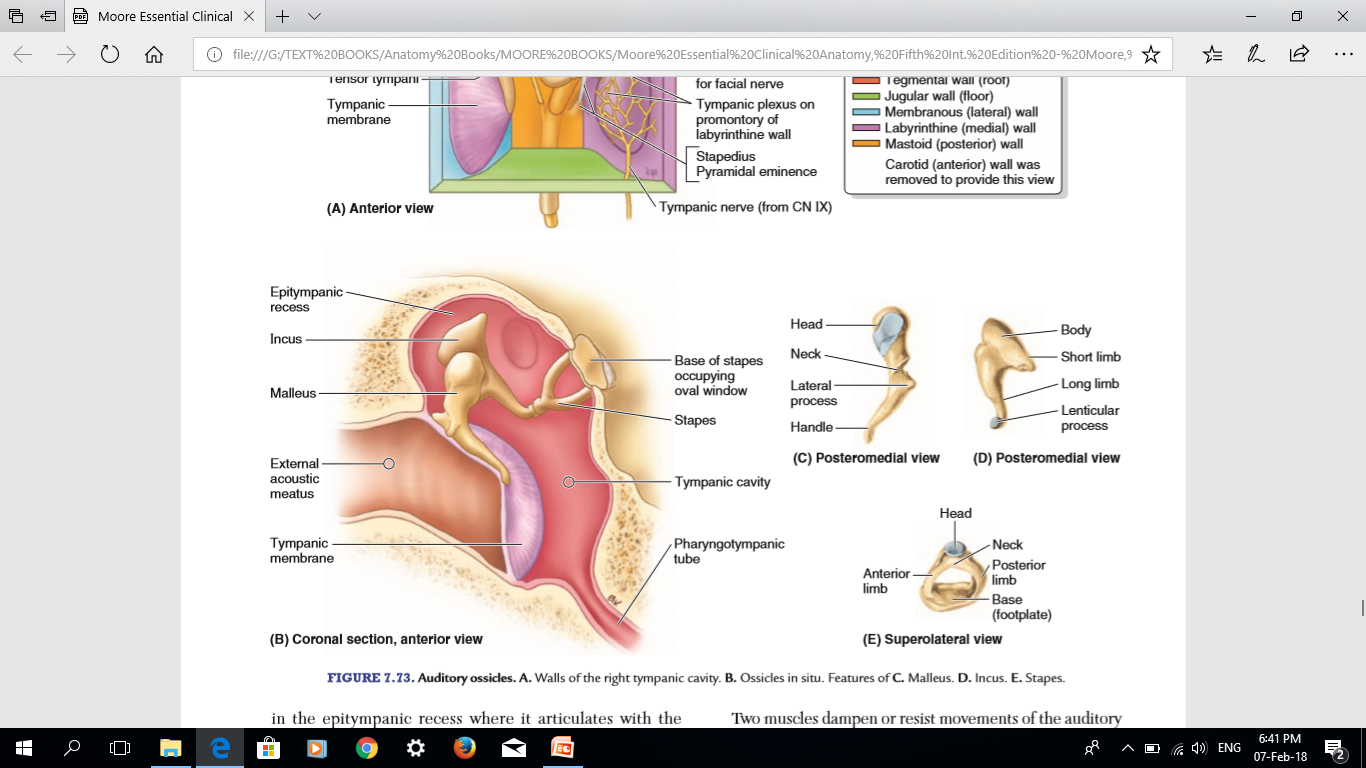 Auditory Ossicles
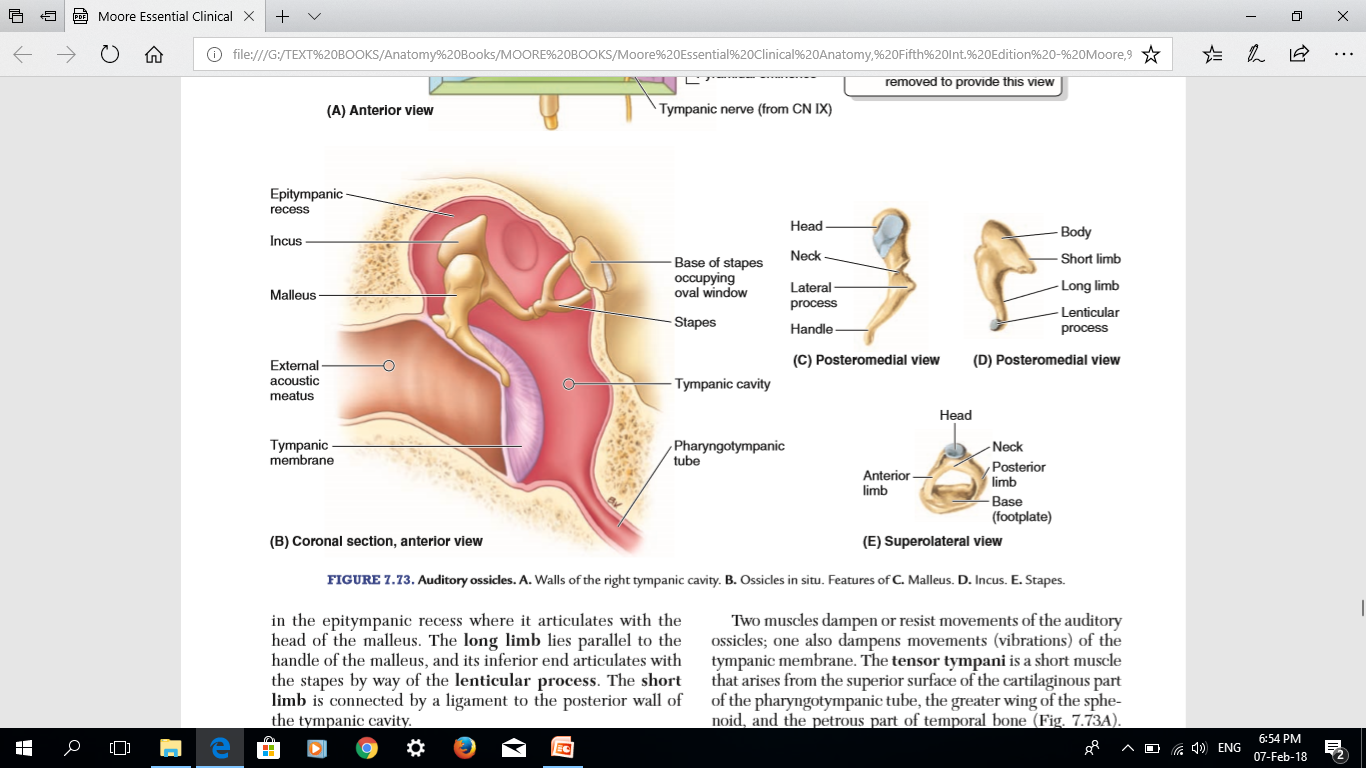 The malleus (L. hammer) is attached to the tympanic membrane 

Its rounded head lies superiorly in the epitympanic recess.
Wednesday 9 March 2021
30
Auditory Ossicles
The incus (L. anvil) links (articulates with) the malleus and the stapes
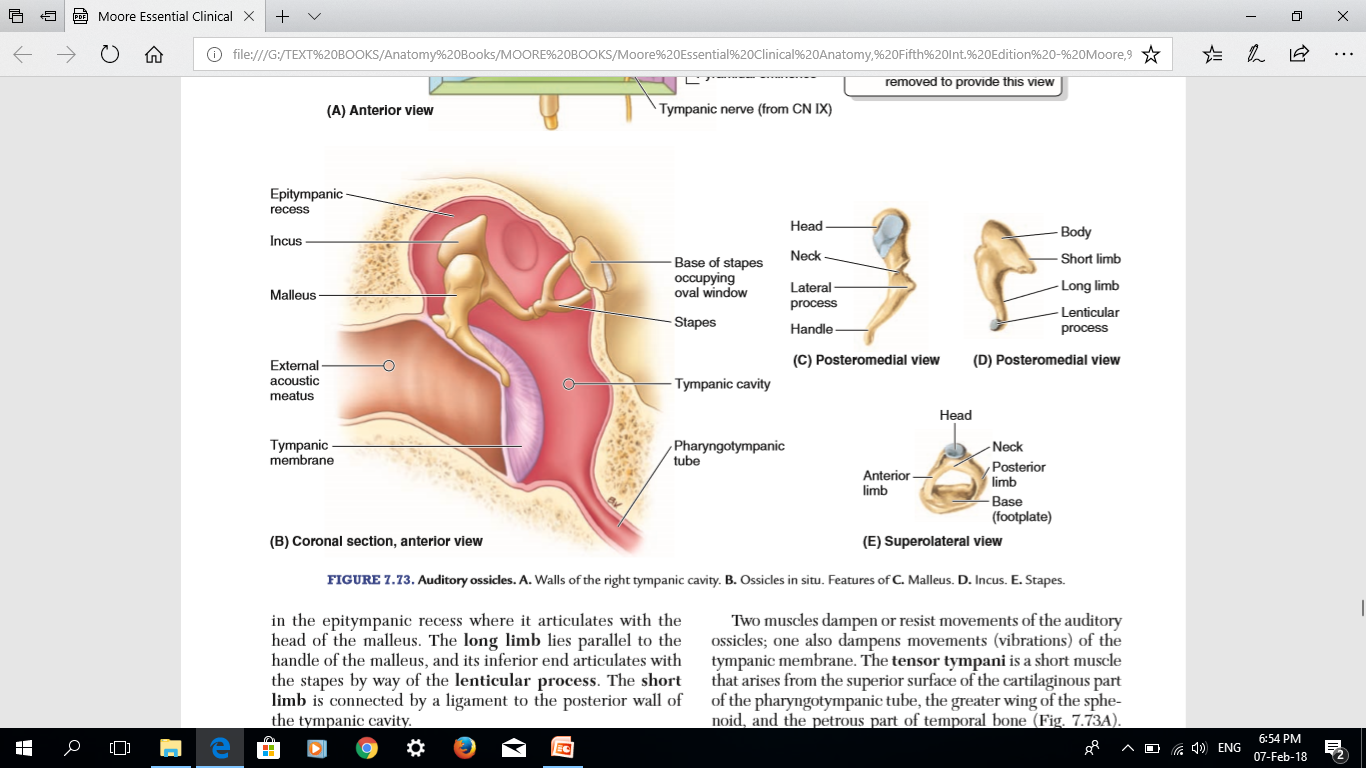 Wednesday 9 March 2021
31
Auditory Ossicles
The stapes (L. stirrup) is the smallest ossicle
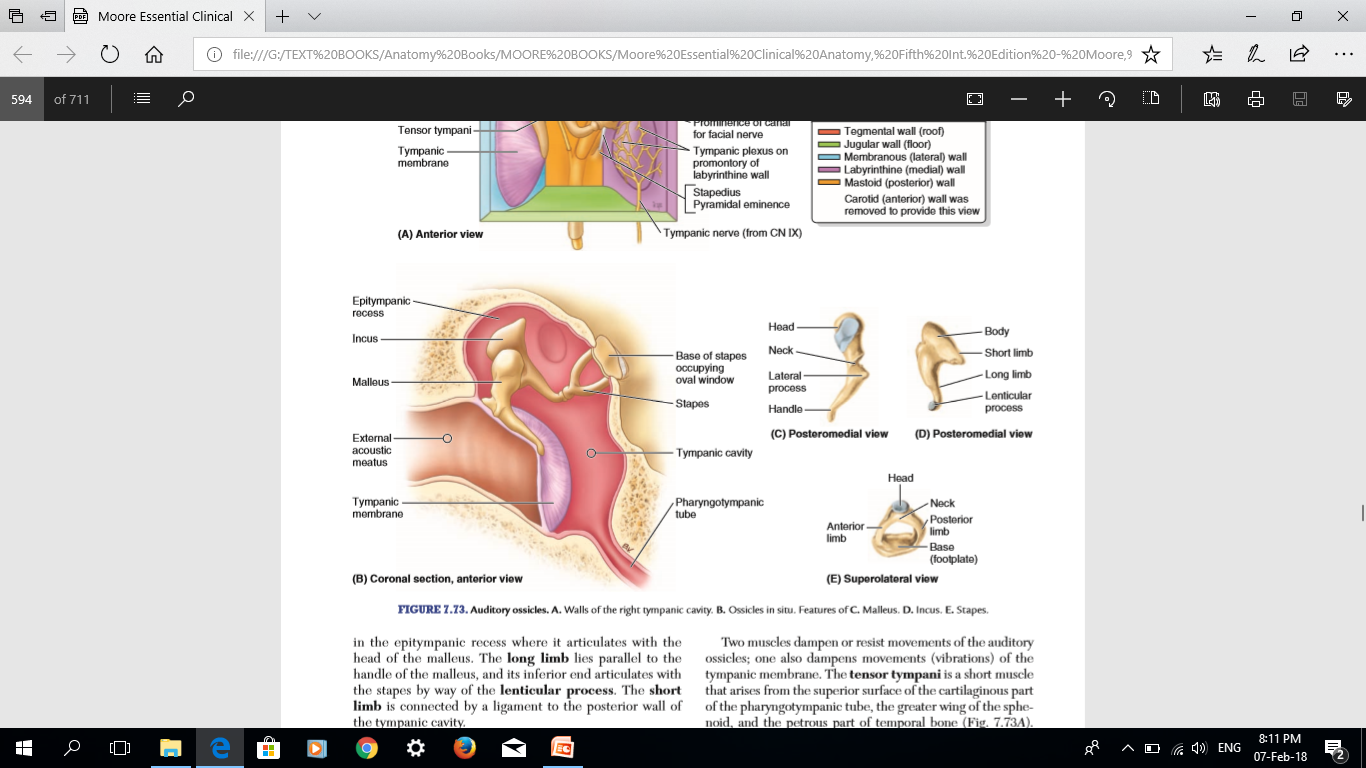 Wednesday 9 March 2021
32
PHARYNGOTYMPANIC TUBE
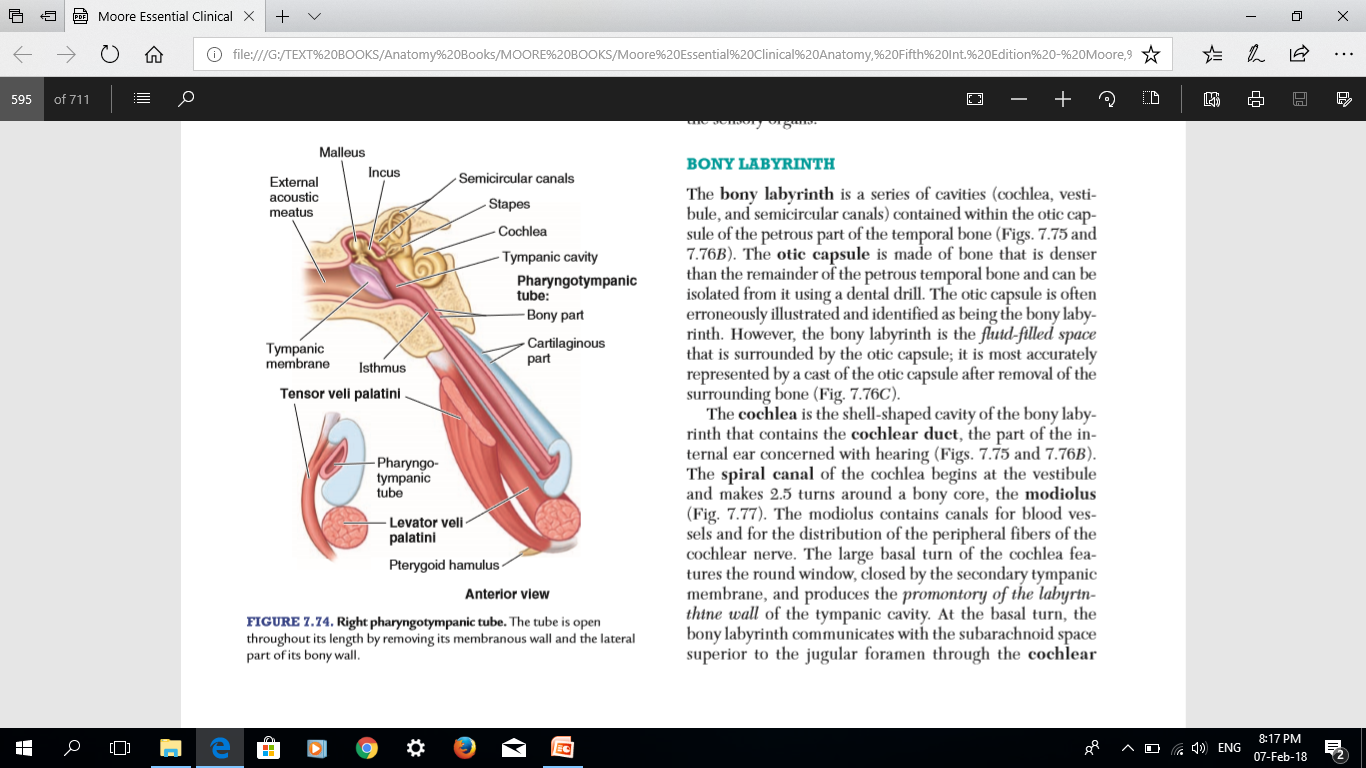 Wednesday 9 March 2021
33
Internal Ear
Dr. Aiman Qais Afar
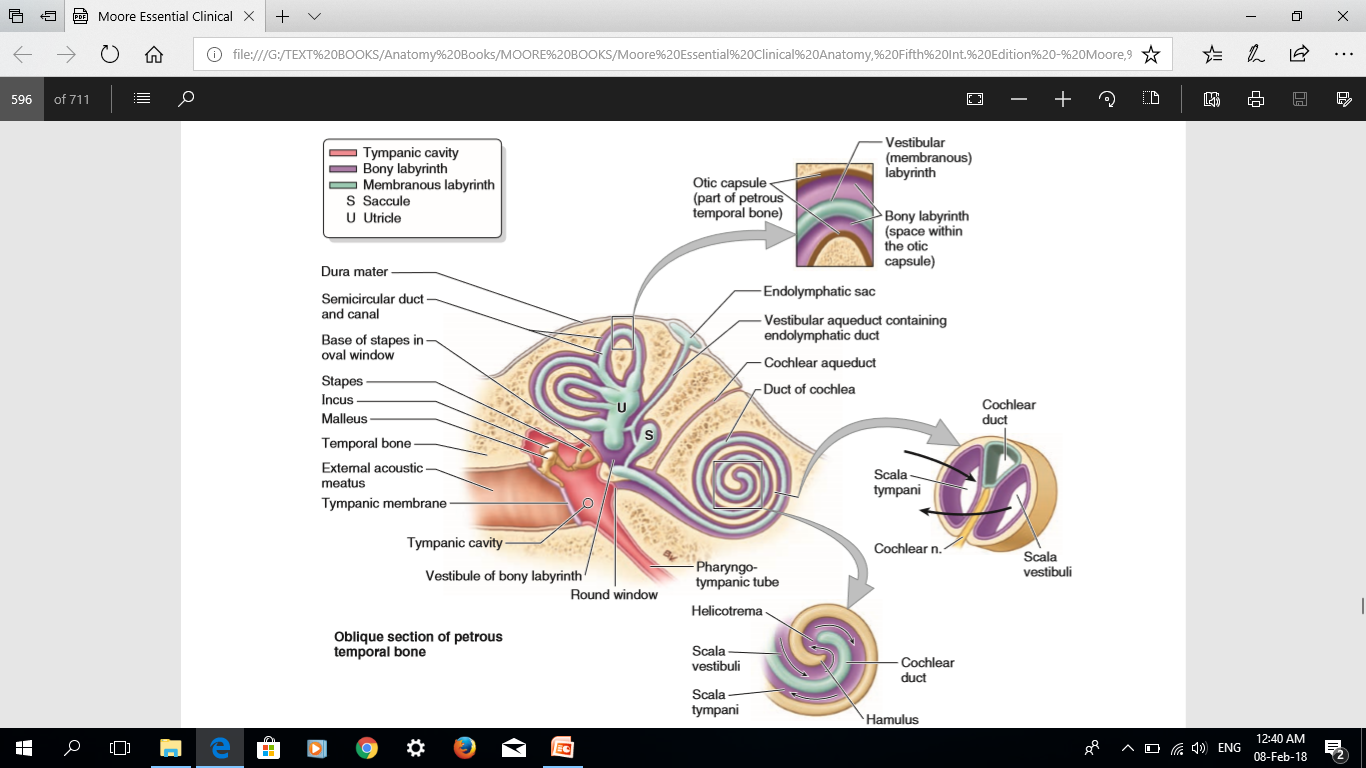 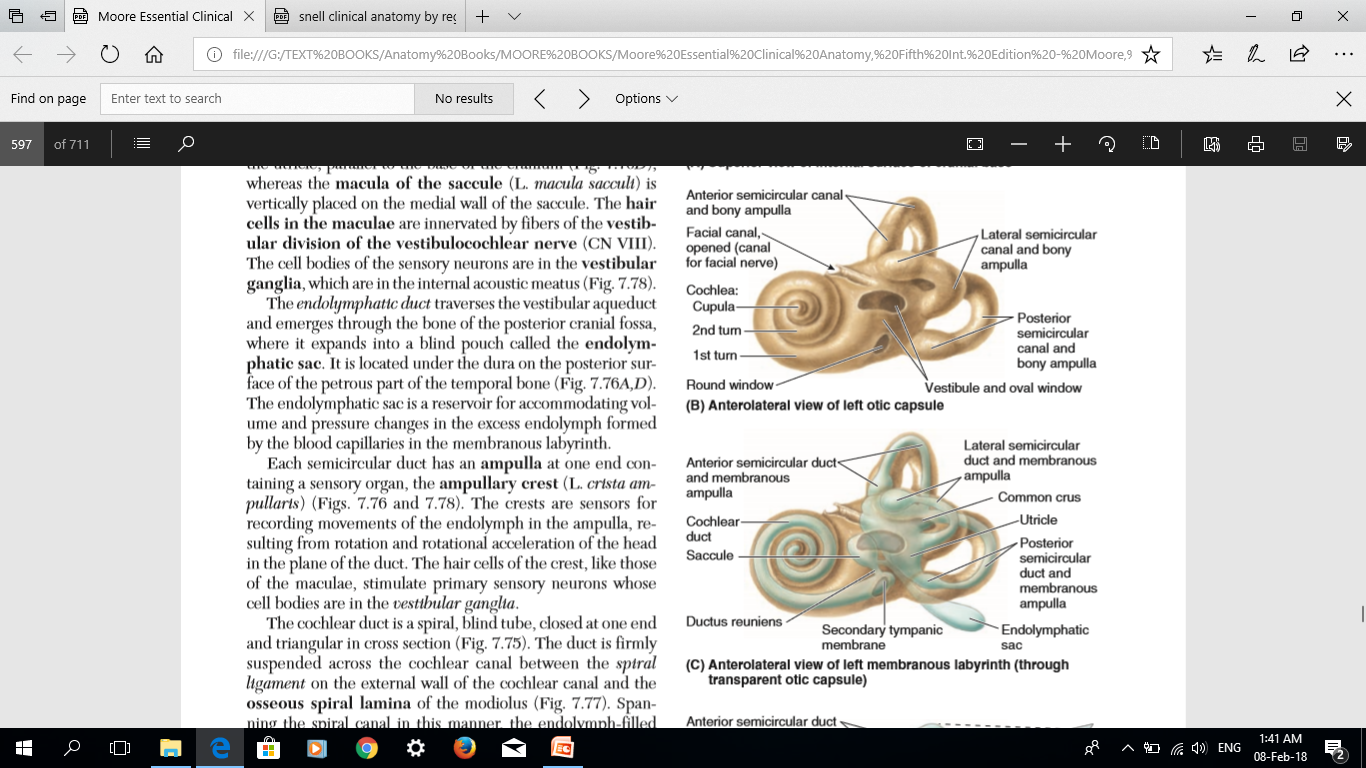 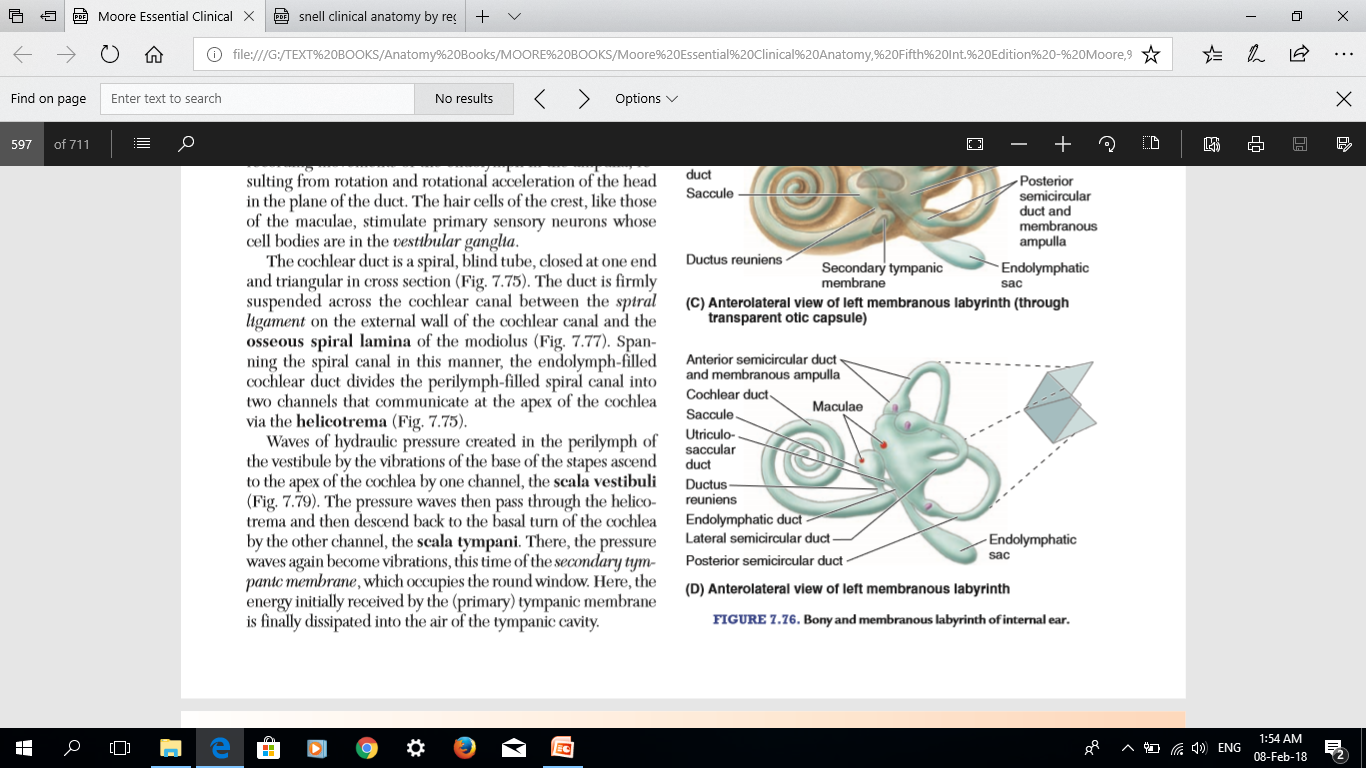 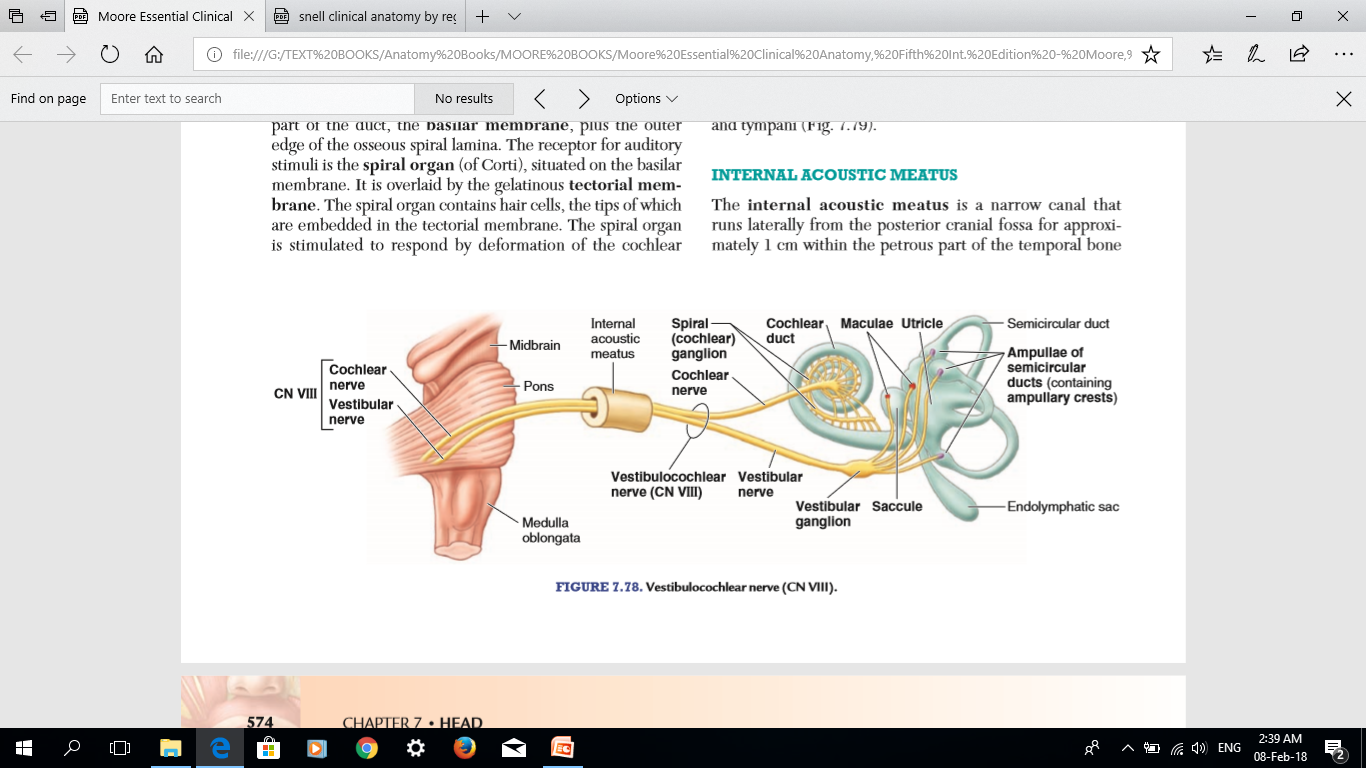 37
The Orbital Region
The orbital region is the area of the face overlying the orbit and eyeball and includes the upper and lower eyelids and lacrimal apparatus
The orbits are a pair of bony cavities that contain the  eyeballs; their associated muscles, nerves, vessels, and fat; and most of the lacrimal apparatus. 
The orbital opening is guarded by two thin, movable folds, the eyelids
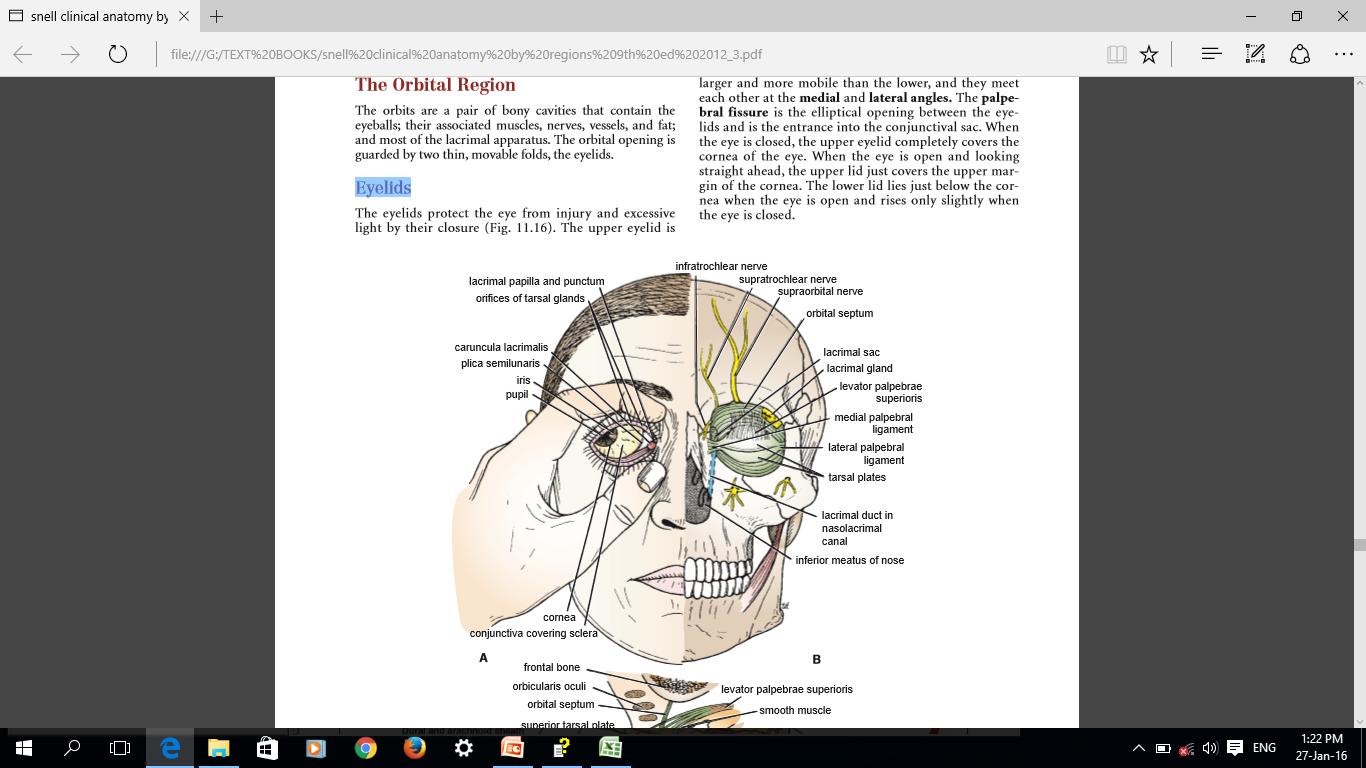 Dr. Aiman Qais Afar
Wednesday 3 March 2021
38
Orbits
The orbits are bilateral bony cavities in the facial skeleton that resemble hollow quadrangular pyramids with their bases directed anterolaterally and their apices, posteromedially 

The medial walls of the two orbits, separated by the ethmoidal sinuses and the upper parts of the nasal cavity, are nearly parallel, whereas their lateral walls are approximately at a right (90°) angle.
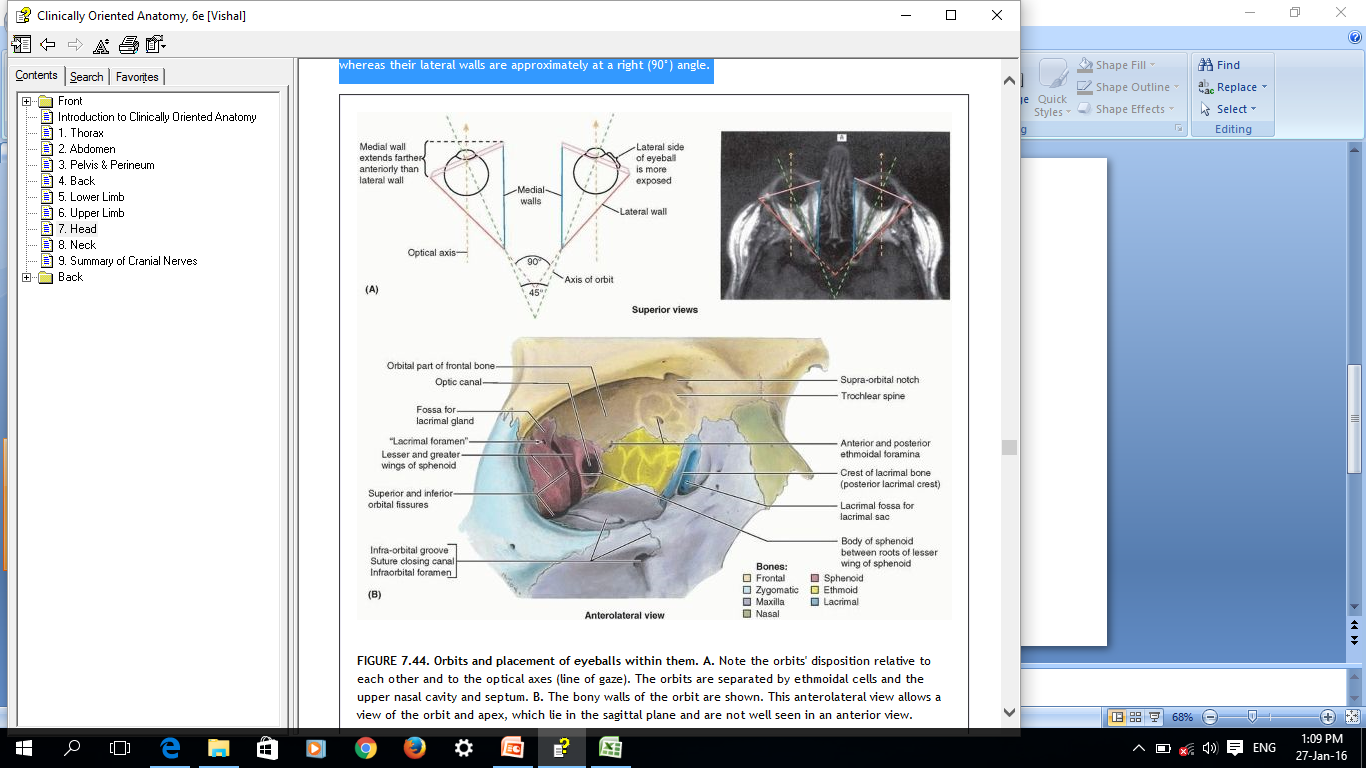 Wednesday 3 March 2021
Dr. Aiman Qais Afar
39
Orbits
Dr. Aiman Qais Afar
Wednesday 3 March 2021
Consequently, (orbital axes) diverge at approximately 45°.
 The optical axes (the direction or line of sight) for the two eyeballs, are parallel, (“looking straight ahead”), 
The orbits anterior to them contain and protect the eyeballs which include the:
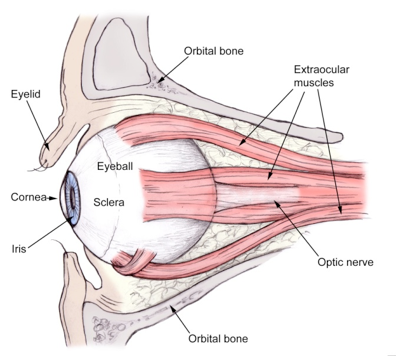 Eyelids, ..controlling exposure of the anterior eyeball.

Extraocular muscles, which position the eyeballs and raise the superior eyelids.

Nerves and vessels
Orbital fascia.

Mucous membrane (conjunctiva) lining the eyelids
All space within the orbits not occupied by these structures is filled with orbital fat.
40
Orbits
The quadrangular pyramidal orbit has a base, four walls, and an apex
The base
above by the frontal bone, 
the lateral margin the processes of the frontal and zygomatic bones,
the inferior margin is the zygomatic bone and the maxilla,
the medial margin the processes of the maxilla and the frontal bone.
above by the frontal bone, 
the lateral margin the processes of the frontal and zygomatic bones,
the inferior margin is the zygomatic bone and the maxilla,
the medial margin the processes of the maxilla and the frontal bone.
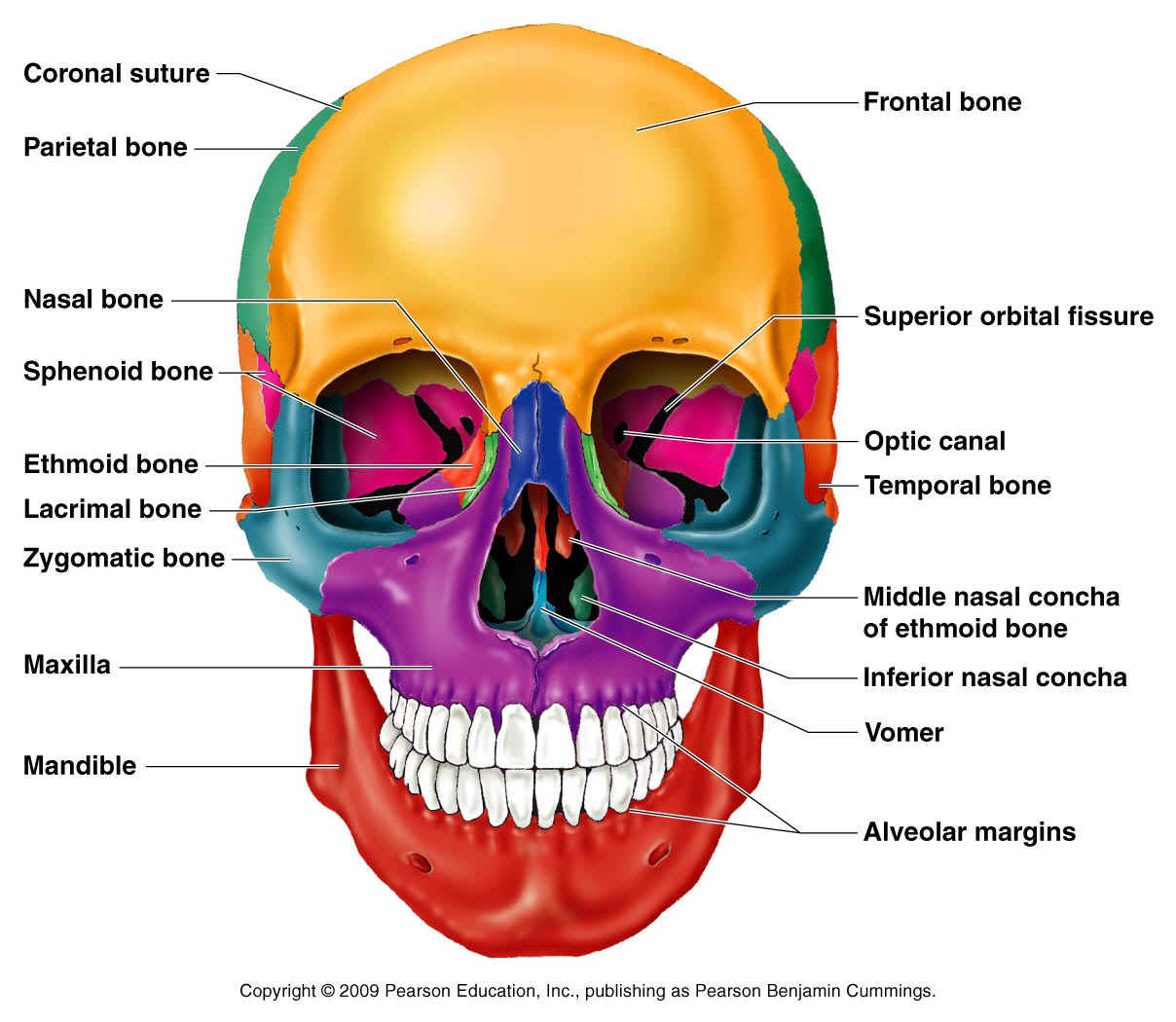 The apex is at the optic canal in the lesser wing of the sphenoid just medial to the superior orbital fissure.
Dr. Aiman Qais Afar
Wednesday 3 March 2021
41
Orbits
The superior wall (roof)                                  
The medial walls
The inferior wall (orbital floor) 
The lateral wall
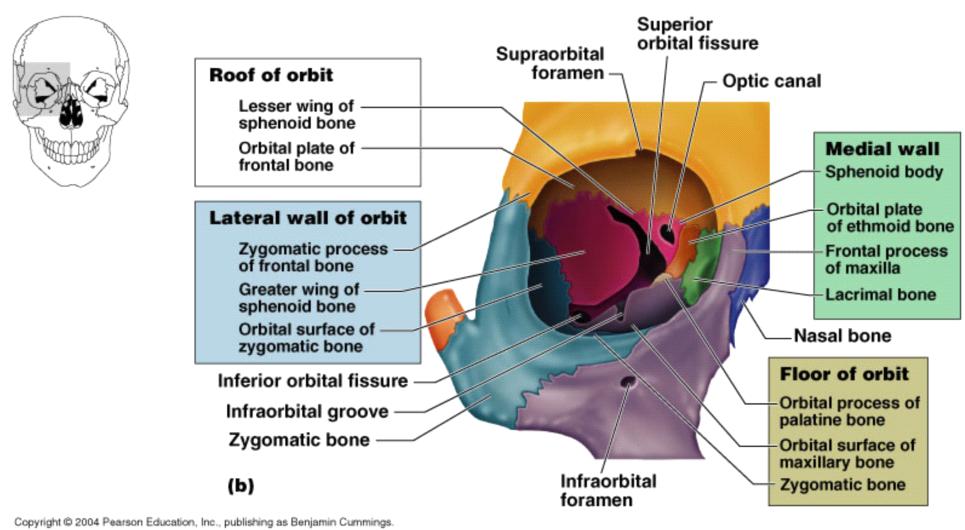 Wednesday 3 March 2021
Dr. Aiman Qais Afar
42
Openings into the Orbital Cavity
Orbital opening: About one sixth of the eye is exposed;
Supraorbital notch (Foramen): It transmits the supraorbital nerve and blood vessels
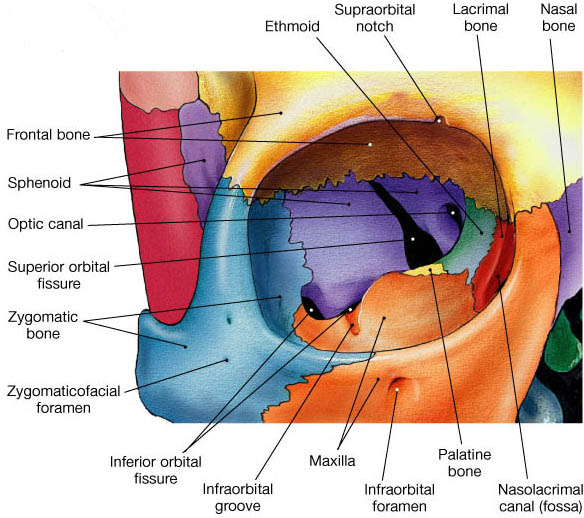 Infraorbital groove and canal:, they transmit the infraorbital nerve and blood vessels.

Nasolacrimal canal: communicates with the inferior meatus of the nose It transmits the nasolacrimal duct.
Wednesday 3 March 2021
Dr. Aiman Qais Afar
43
Openings into the Orbital Cavity
Inferior orbital fissure: it communicates with the pterygopalatine fossa. It transmits the maxillary nerve and its zygomatic branch, the inferior ophthalmic vein, and sympathetic nerves.
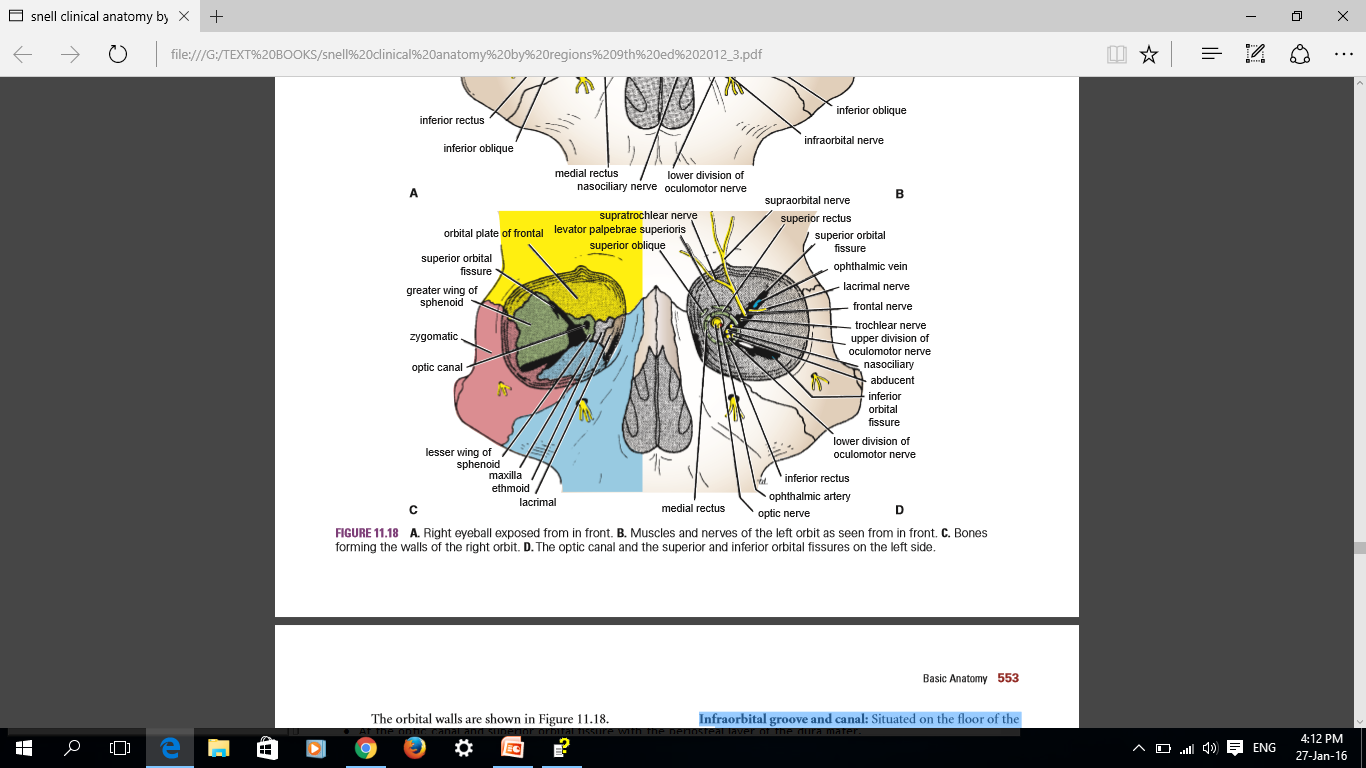 Superior orbital fissure: it communicates with the middle cranial fossa. It transmits the lacrimal nerve, the frontal nerve, the trochlear nerve, the oculomotor nerve the abducent nerve, the nasociliary nerve, and the superior ophthalmic vein.
Optic canal: it communicates with the middle cranial fossa. It transmits the optic nerve and the ophthalmic artery.
Wednesday 3 March 2021
Dr. Aiman Qais Afar
44
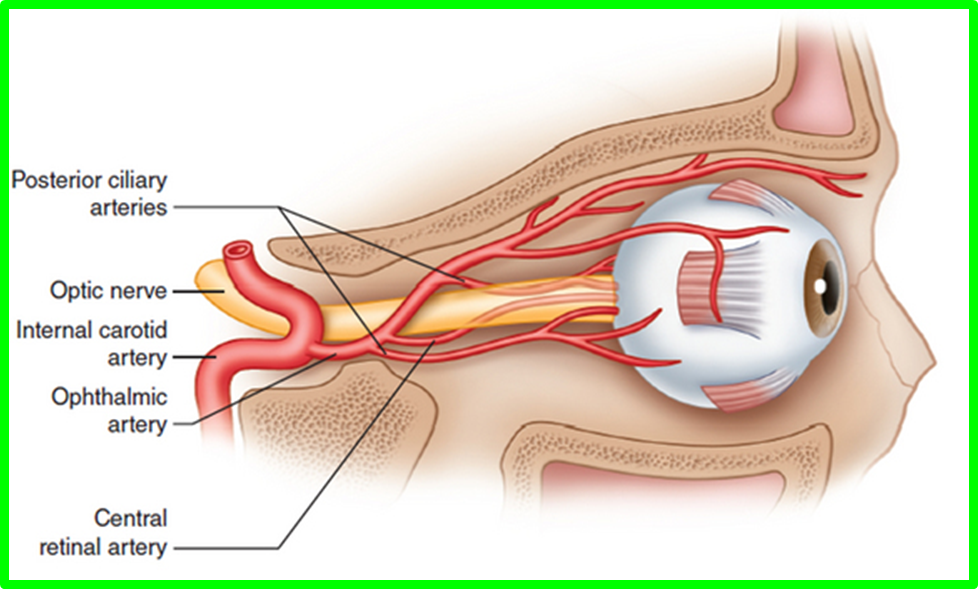 Wednesday 3 March 2021
Dr. Aiman Qais Afar
45
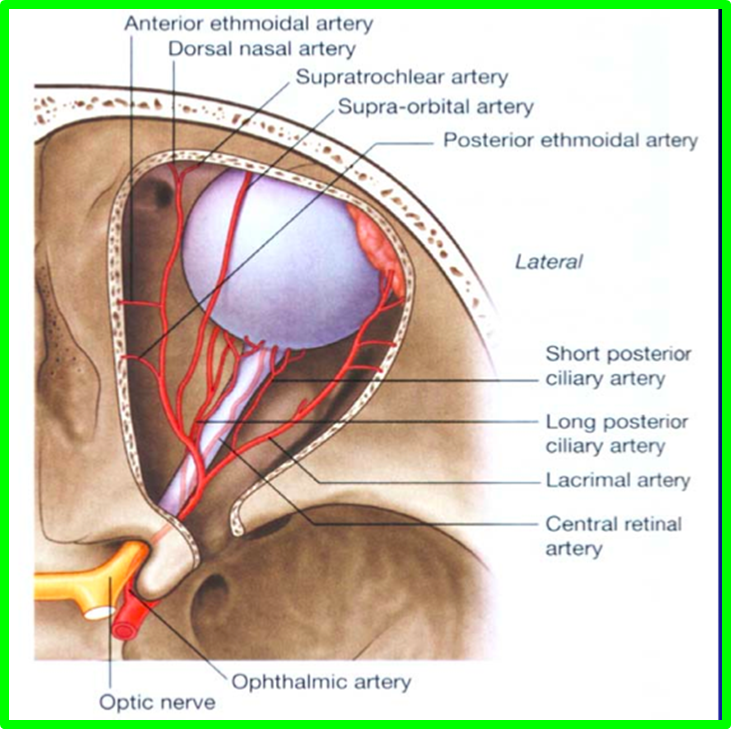 Wednesday 3 March 2021
Dr. Aiman Qais Afar
46
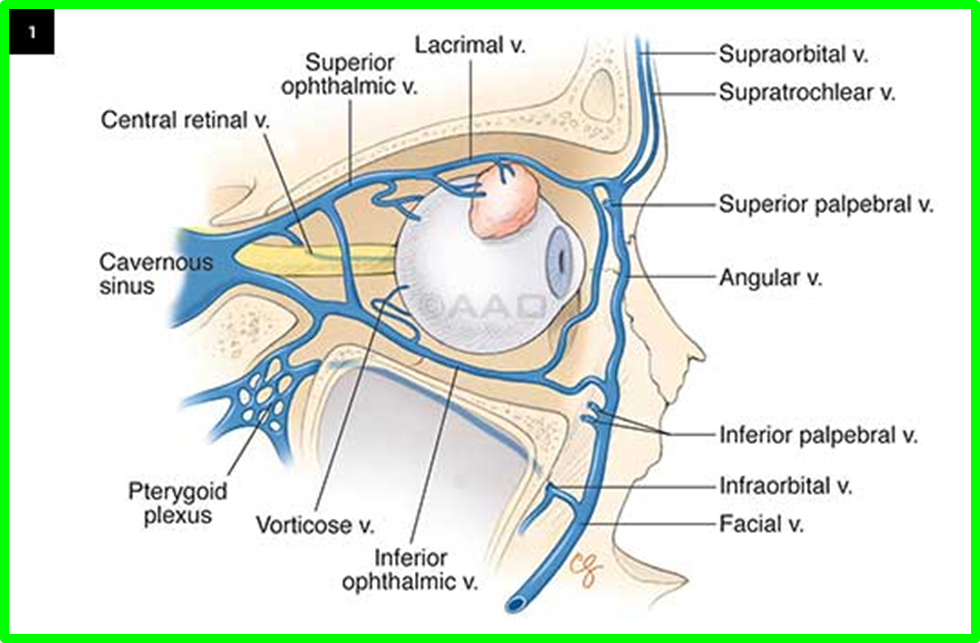 Wednesday 3 March 2021
Dr. Aiman Qais Afar
47
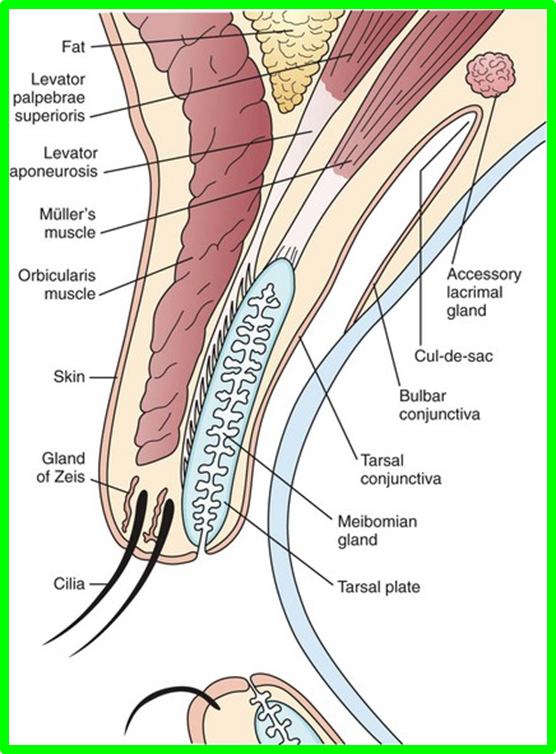 The sebaceous glands (glands of Zeis) open directly into the eyelash follicles.
The ciliary glands (glands of Moll) are modified sweat glands that open separately between adjacent lashes
The tarsal glands are long, modified sebaceous glands that pour their oily secretion onto the margin of the lid; their openings lie behind the eyelashes
Wednesday 3 March 2021
48
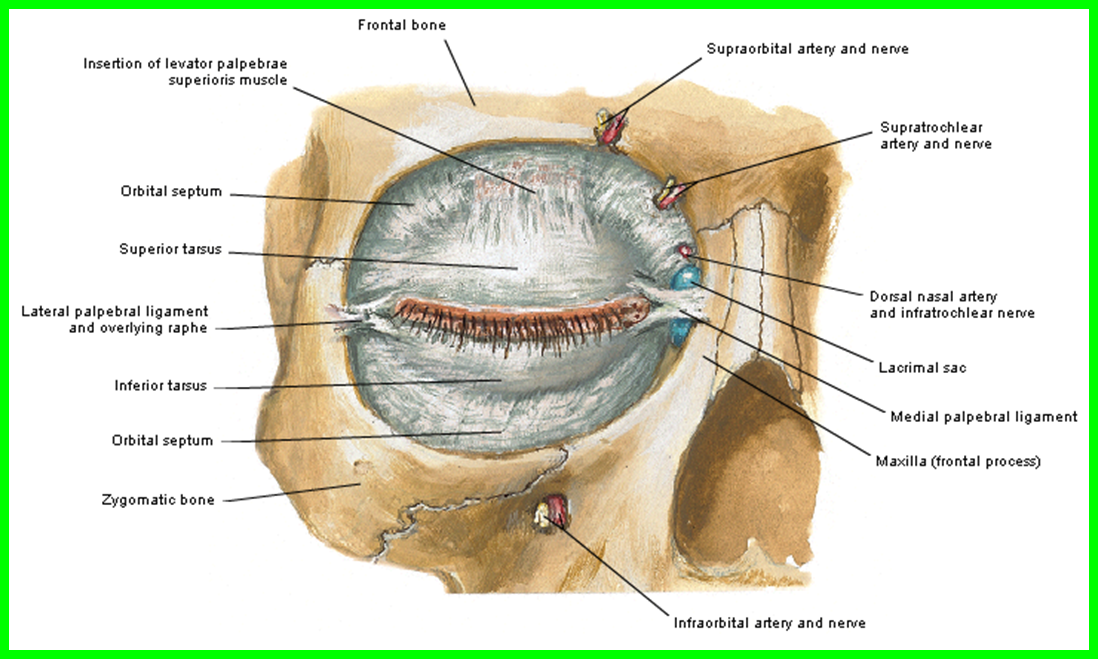 The orbital septum is thickened at the margins of the lids to form the superior and inferior tarsal plates
Wednesday 3 March 2021
Dr. Aiman Qais Afar
49
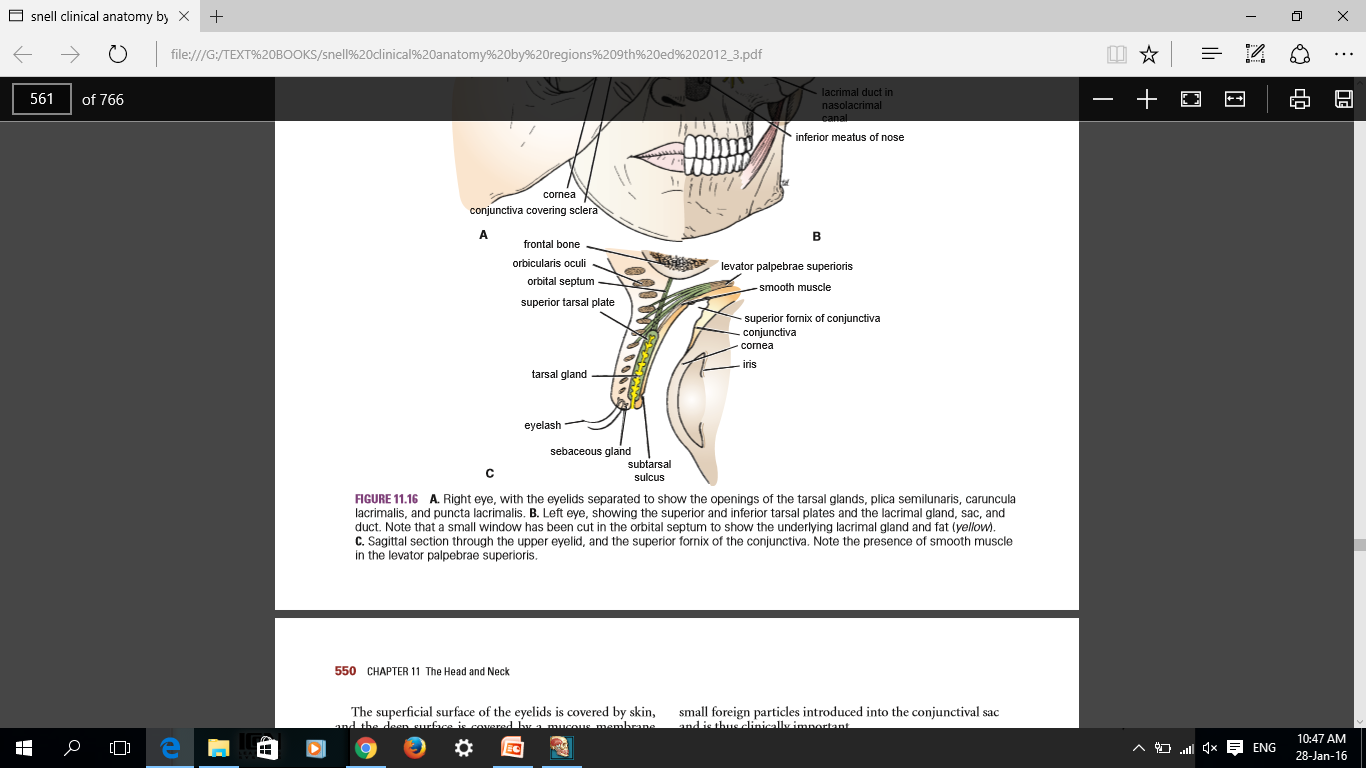 Wednesday 3 March 2021
Dr. Aiman Qais Afar
50
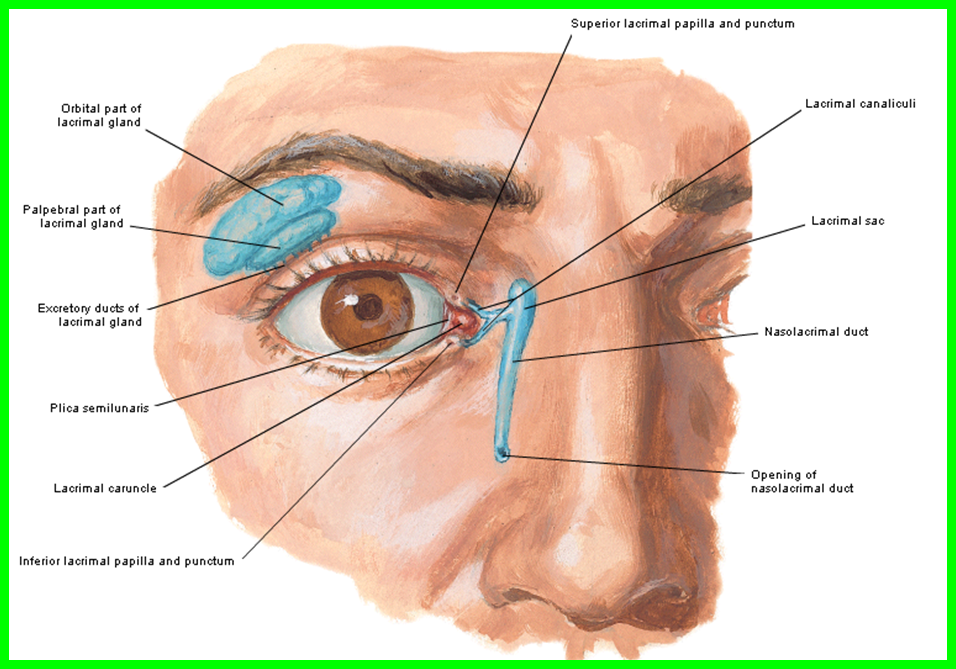 Wednesday 3 March 2021
Dr. Aiman Qais Afar
51
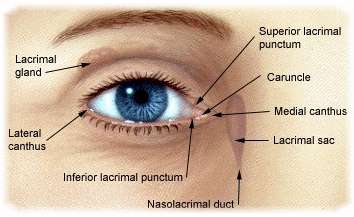 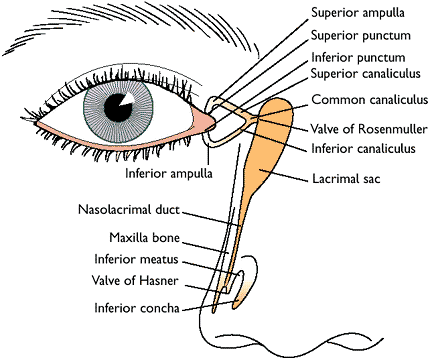 Wednesday 3 March 2021
Dr. Aiman Qais Afar
52
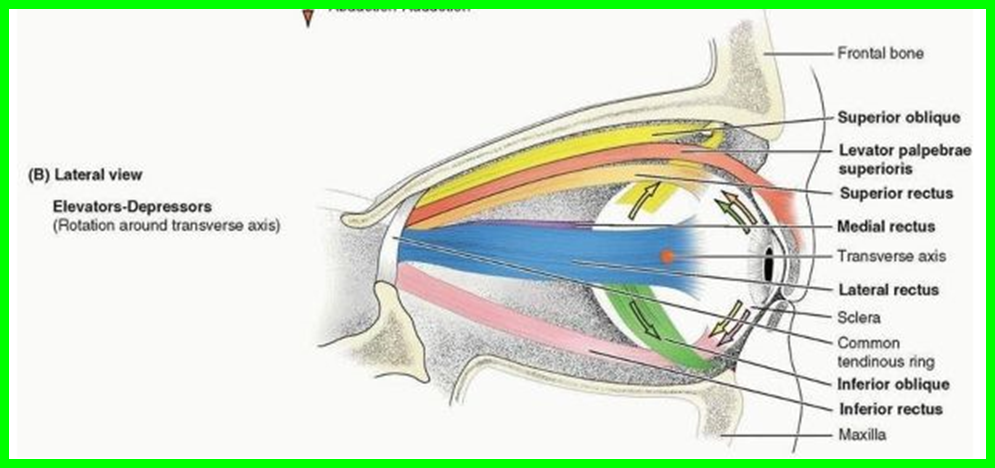 Wednesday 3 March 2021
Dr. Aiman Qais Afar
53
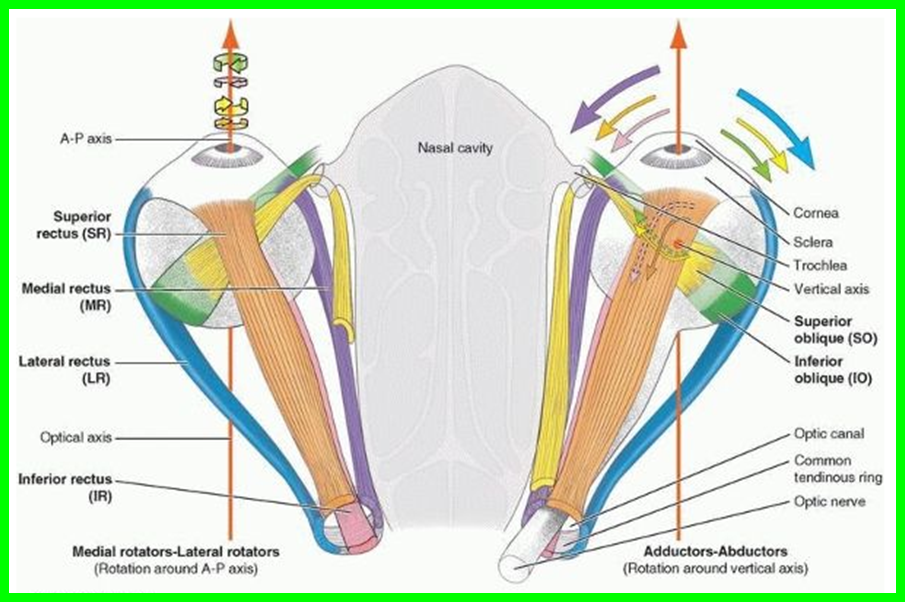 Wednesday 3 March 2021
Dr. Aiman Qais Afar
54
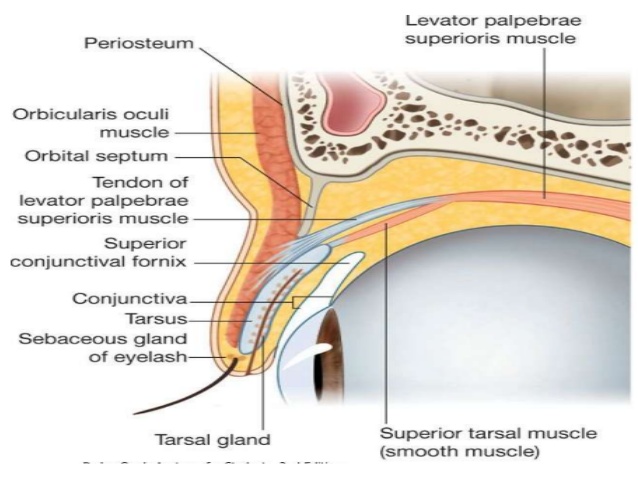 Wednesday 3 March 2021
Dr. Aiman Qais Afar
55
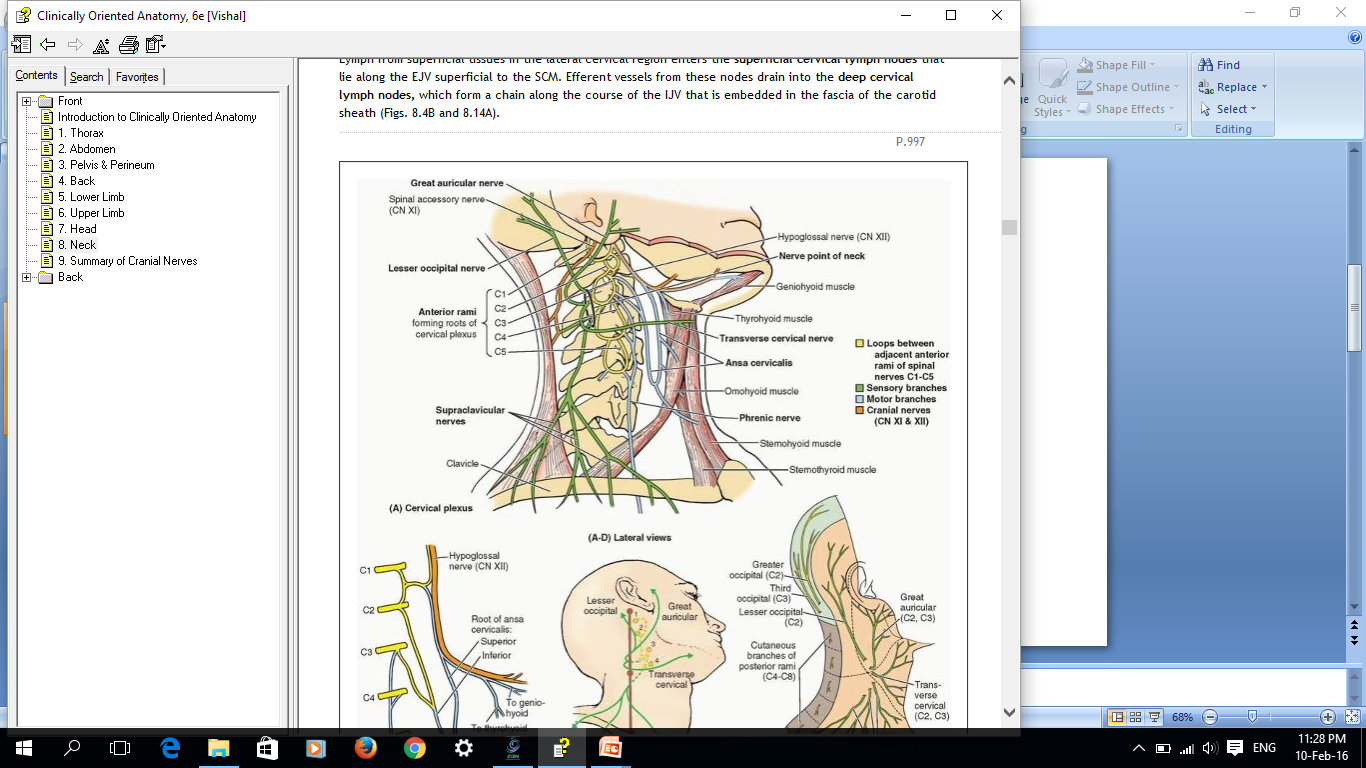 Wednesday 3 March 2021
Dr. Aiman Qais Afar
56
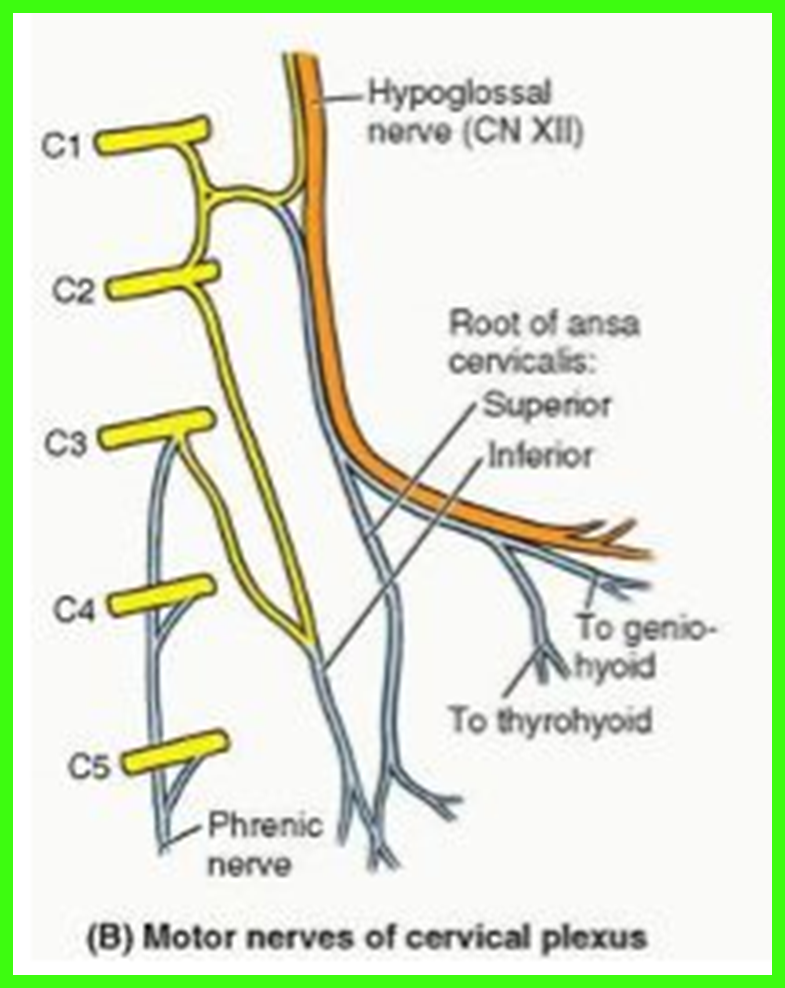 Wednesday 3 March 2021
Dr. Aiman Qais Afar
57
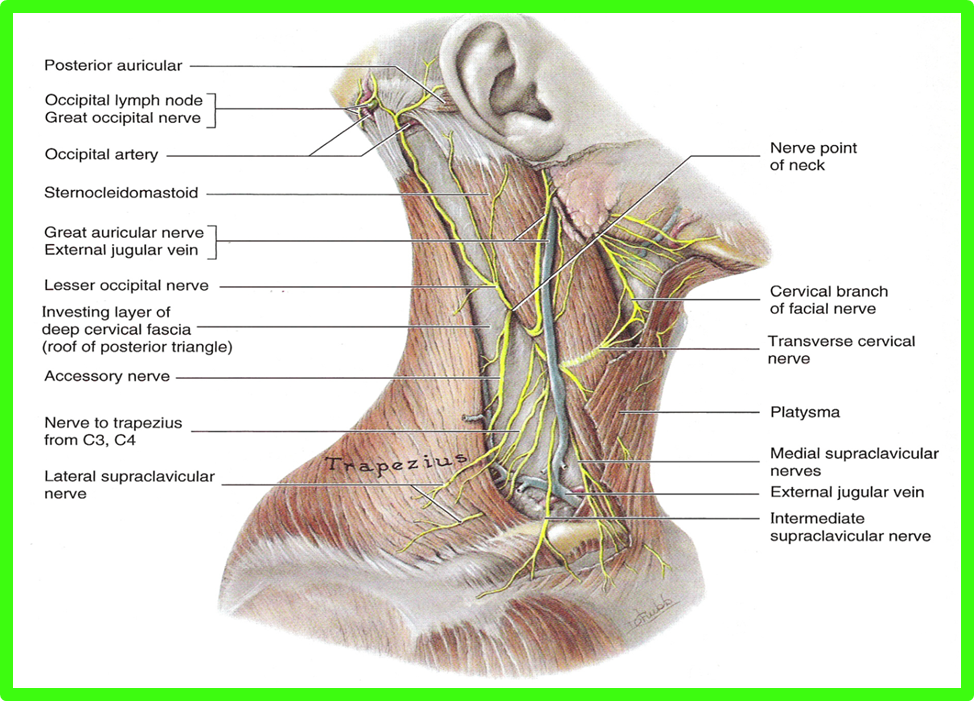 Wednesday 3 March 2021
Dr. Aiman Qais Afar
58
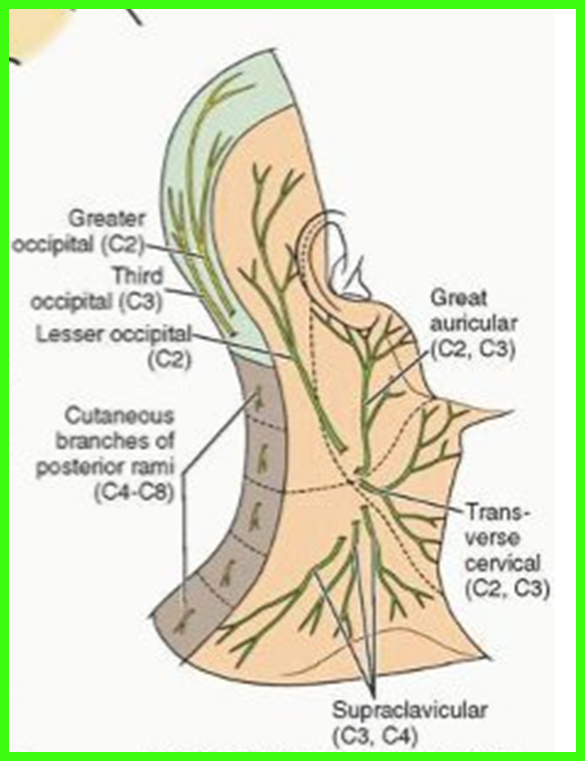 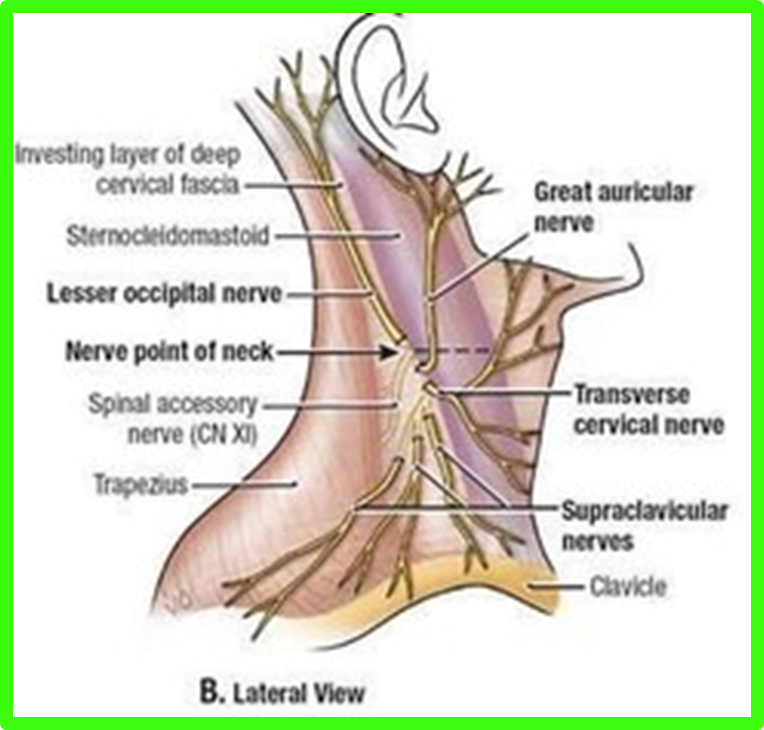 Wednesday 3 March 2021
Dr. Aiman Qais Afar
59
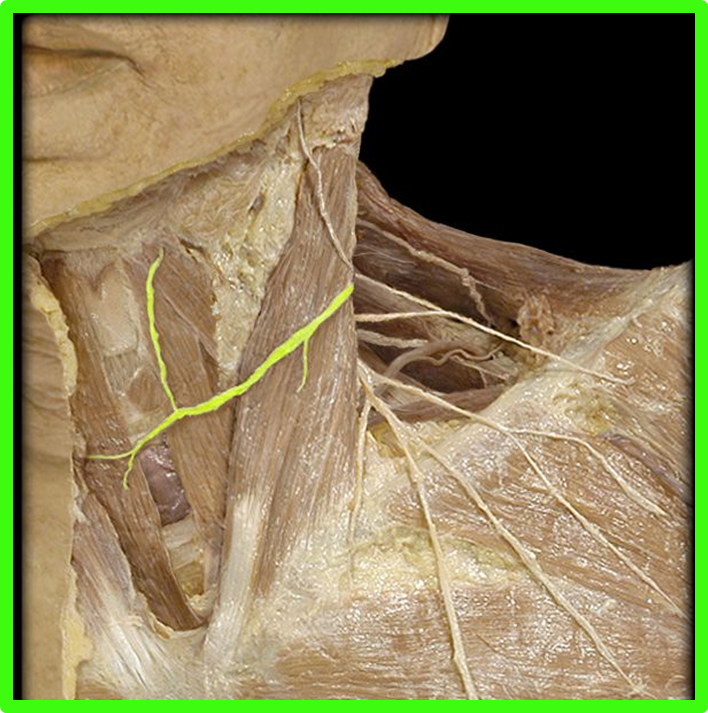 Wednesday 3 March 2021
Dr. Aiman Qais Afar
60
In addition to the ansa cervicalis and phrenic nerves arising from the loops of the plexus, deep motor branches of the cervical plexus include branches arising from the roots that supply the rhomboids (dorsal scapular nerve; C4 and C5), serratus anterior (long thoracic nerve; C5-C7), and nearby prevertebral muscles
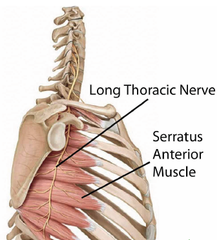 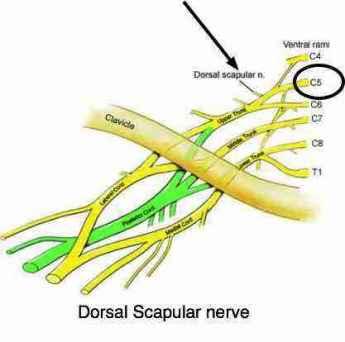 Dr. Aiman Q Afar
10  February  2020
61
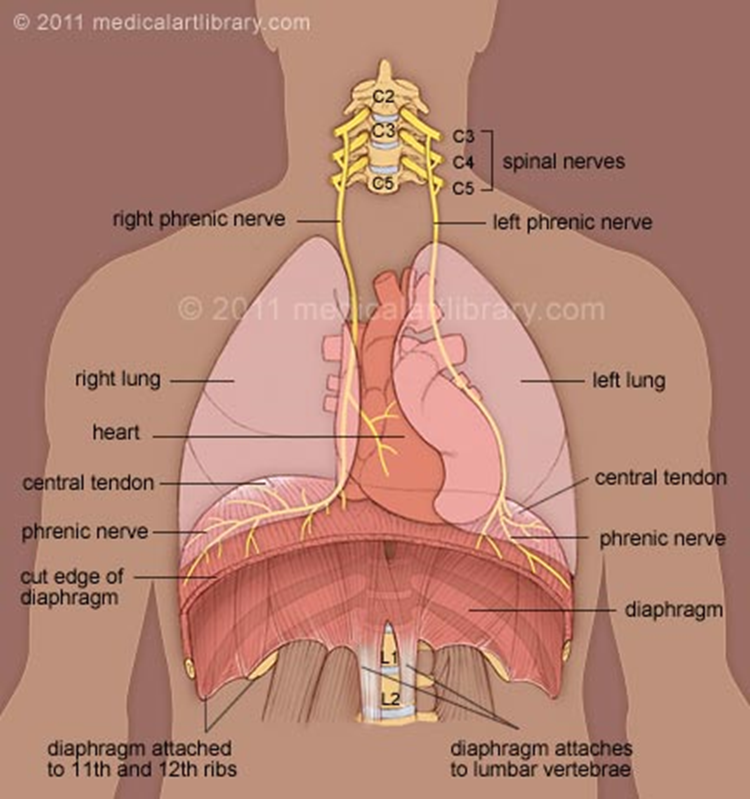 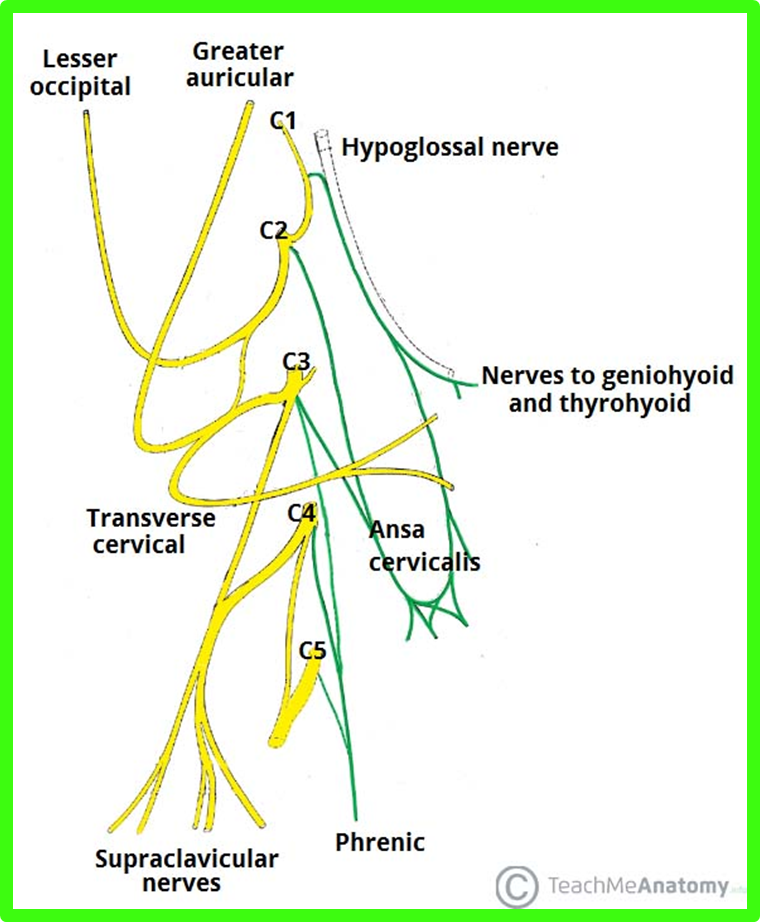 Wednesday 3 March 2021
Dr. Aiman Qais Afar
62
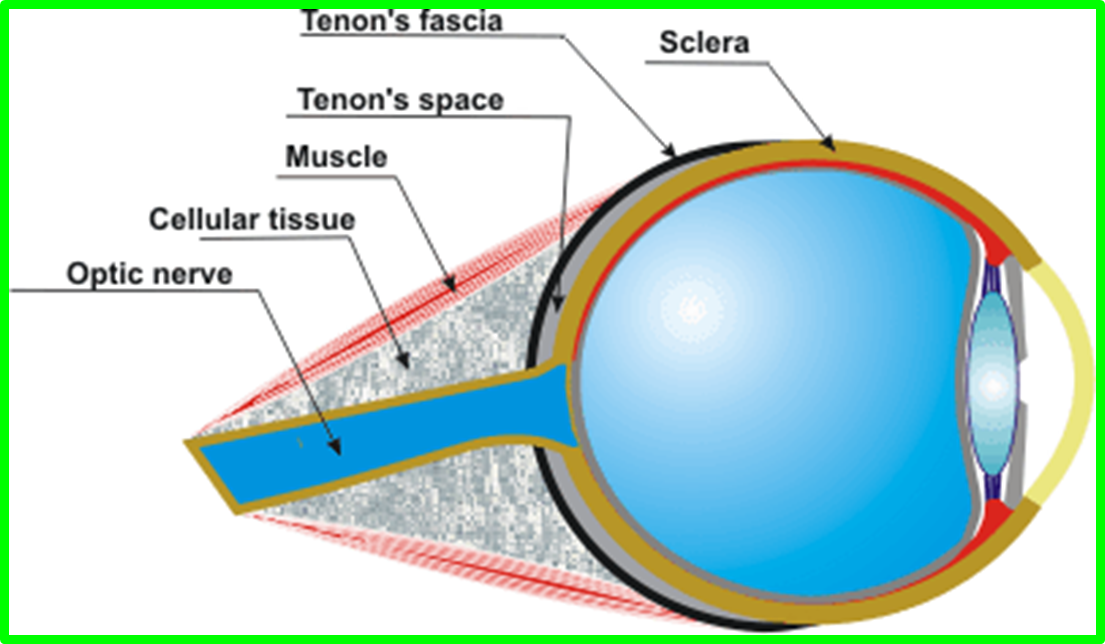 Wednesday 3 March 2021
Dr. Aiman Qais Afar
63
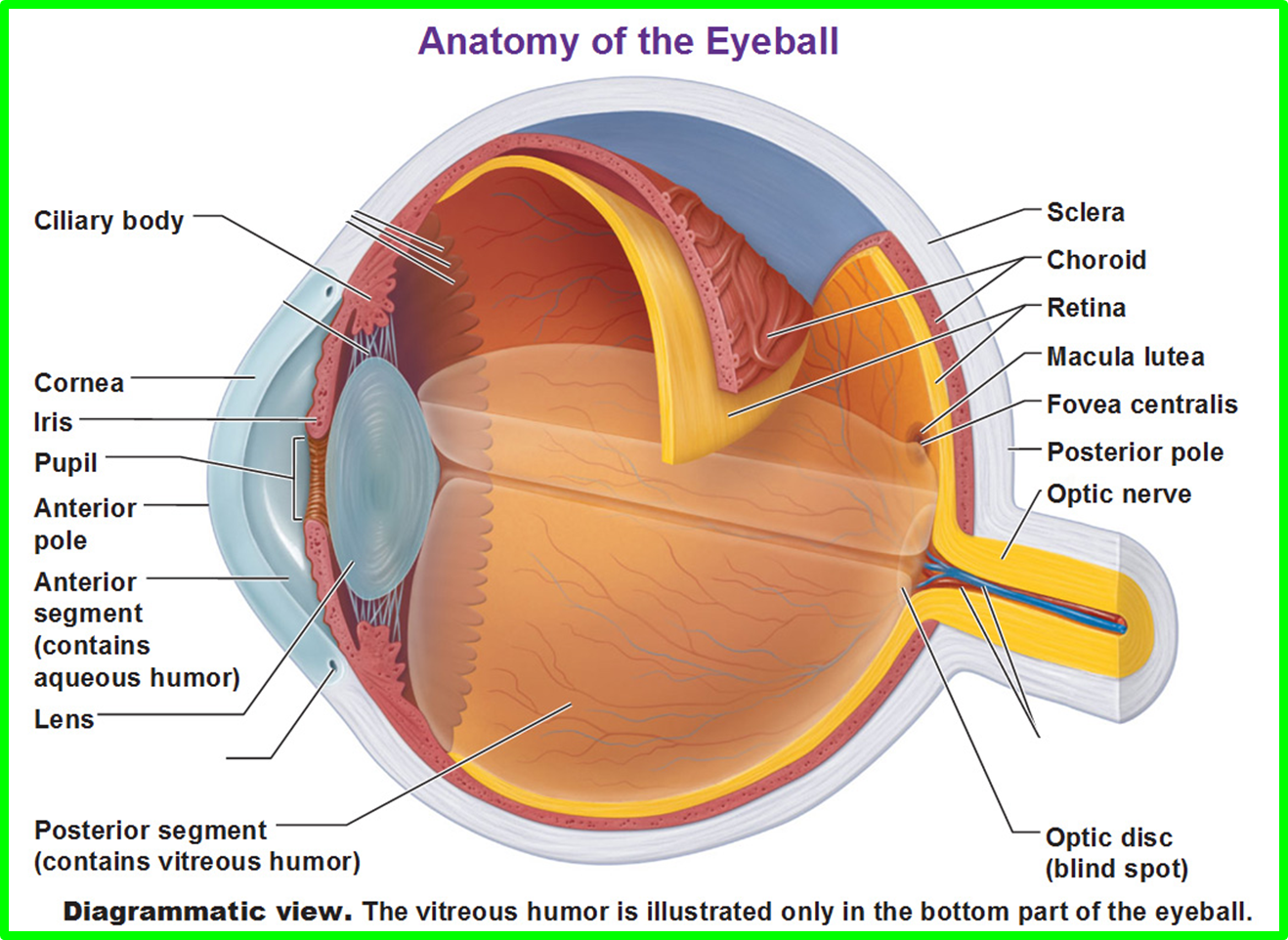 Wednesday 3 March 2021
Dr. Aiman Qais Afar
64
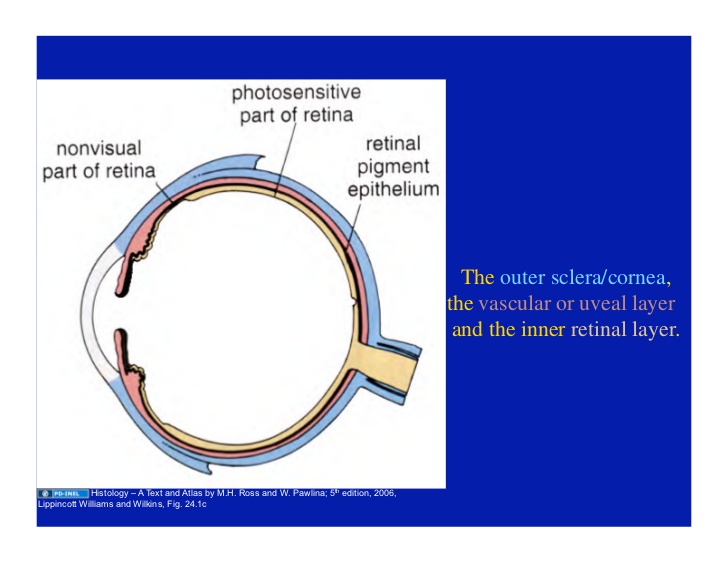 Wednesday 3 March 2021
Dr. Aiman Qais Afar
65
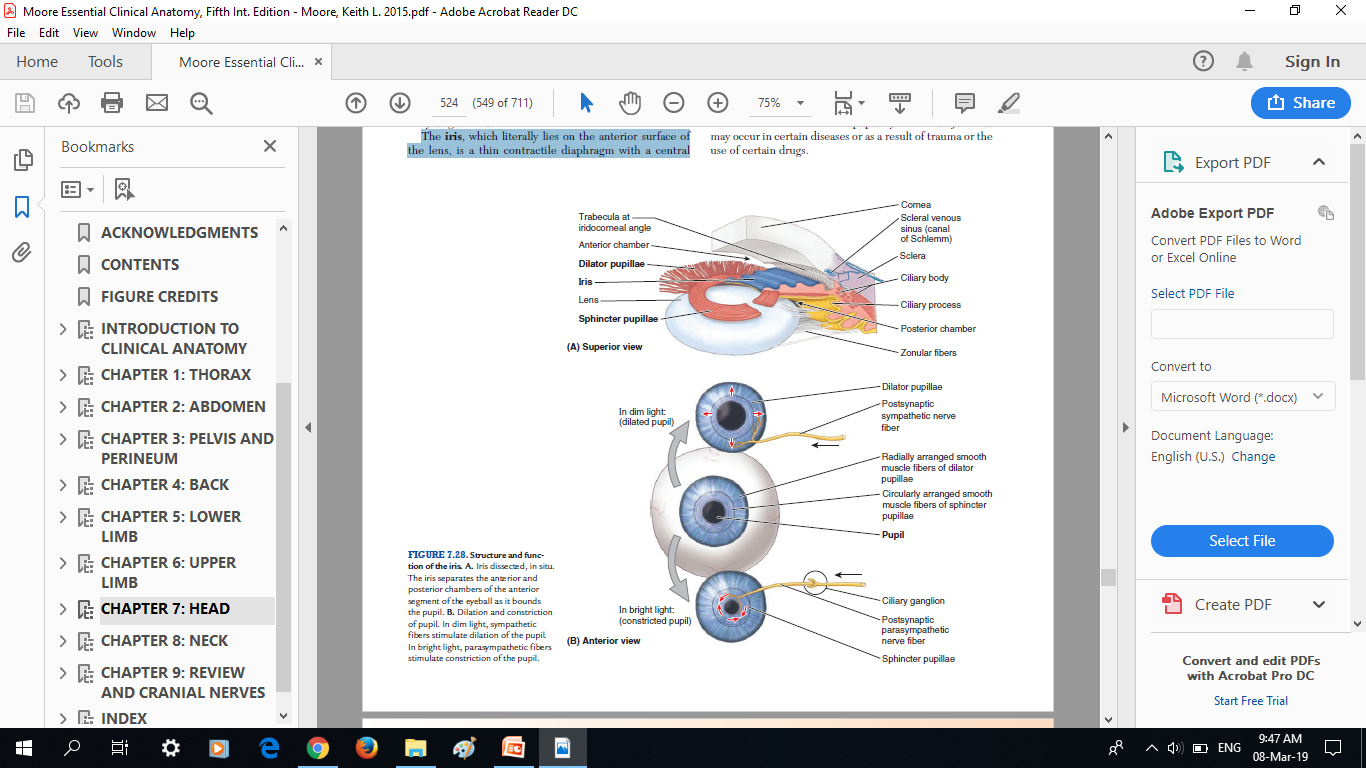 Wednesday 3 March 2021
Dr. Aiman Qais Afar
66
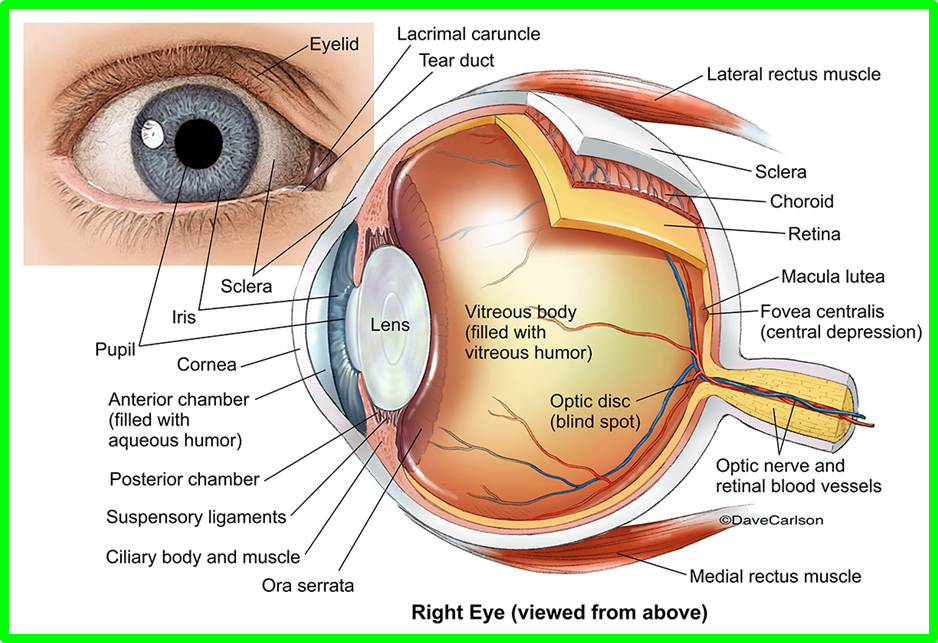 Wednesday 3 March 2021
Dr. Aiman Qais Afar
67
"يُدَبِّرُ الْأَمْرَ مِنَ السَّمَاءِ إِلَى الْأَرْضِ”
من السماااءِ إلى الأرض! : )
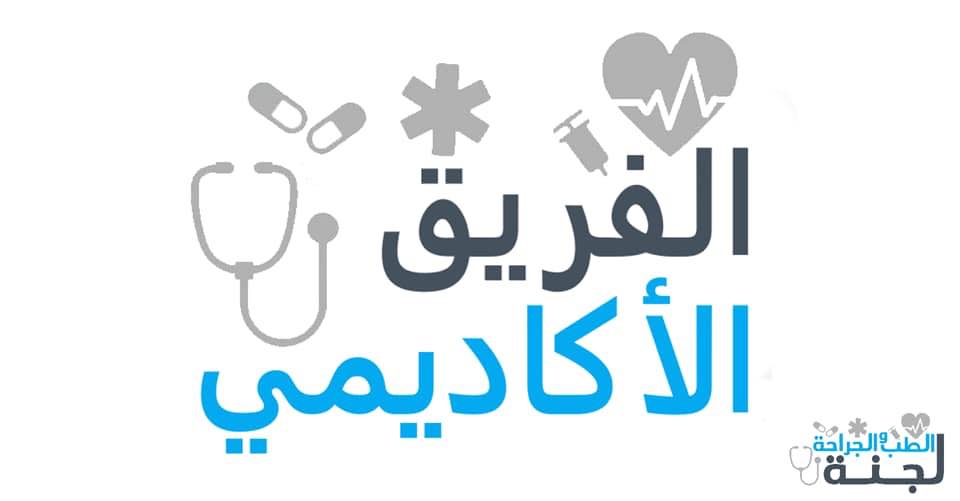